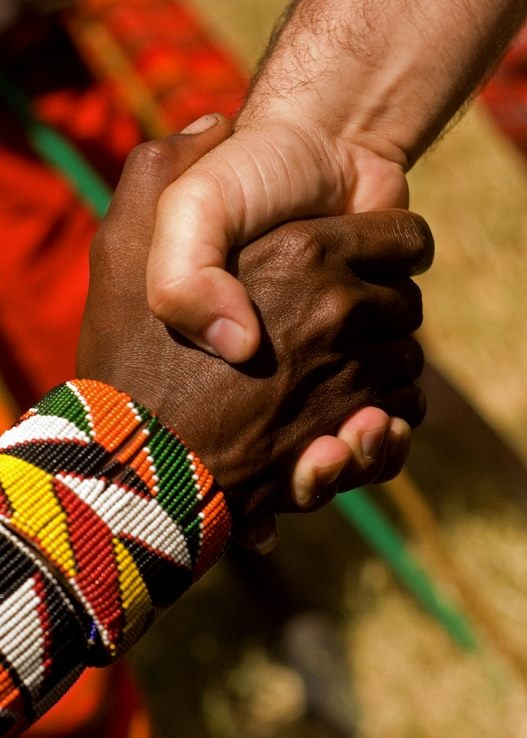 “Accept one another as Christ has accepted you” (Rom 15:7)
Romans 13:1–14
Preached by Andrew B. Spurgeon at Crossroads International Church Singapore • cicfamily.comUploaded by Dr. Rick Griffith • Singapore Bible CollegeThousands of files in 44 languages for free at BibleStudyDownloads.org
Theme
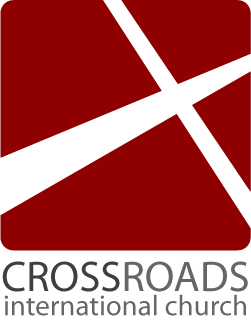 “Accept one another just as Christ has accepted us for the glory of God” (Rom 15:7)
Summary
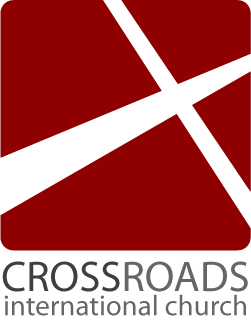 While we were sinners, God demonstrated his love for us by sending his son, Jesus Christ, to die for us. Anyone who believes in him will have salvation. Those who have this salvation have a renewed life—to love one another.
In Chapter 13
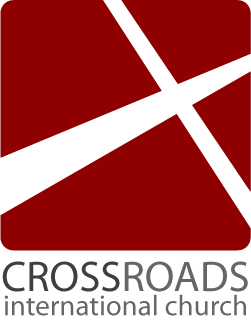 Question: Should we then obey Nero?
Governments!
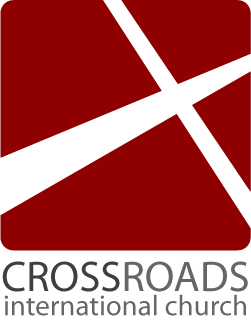 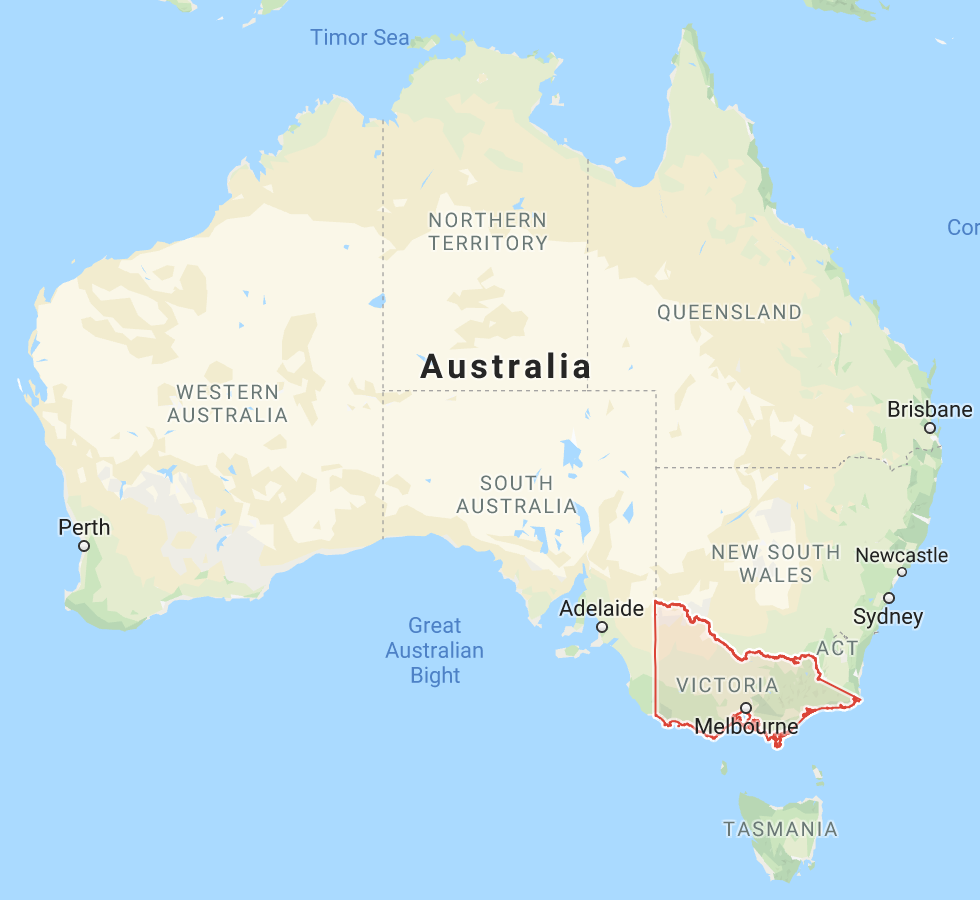 In Victoria, Australia, it is illegal to change a light bulb unless you’re a licensed electrician.
Governments!
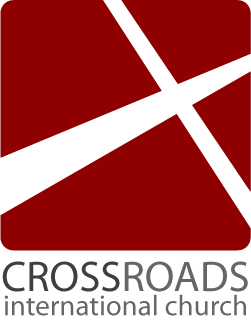 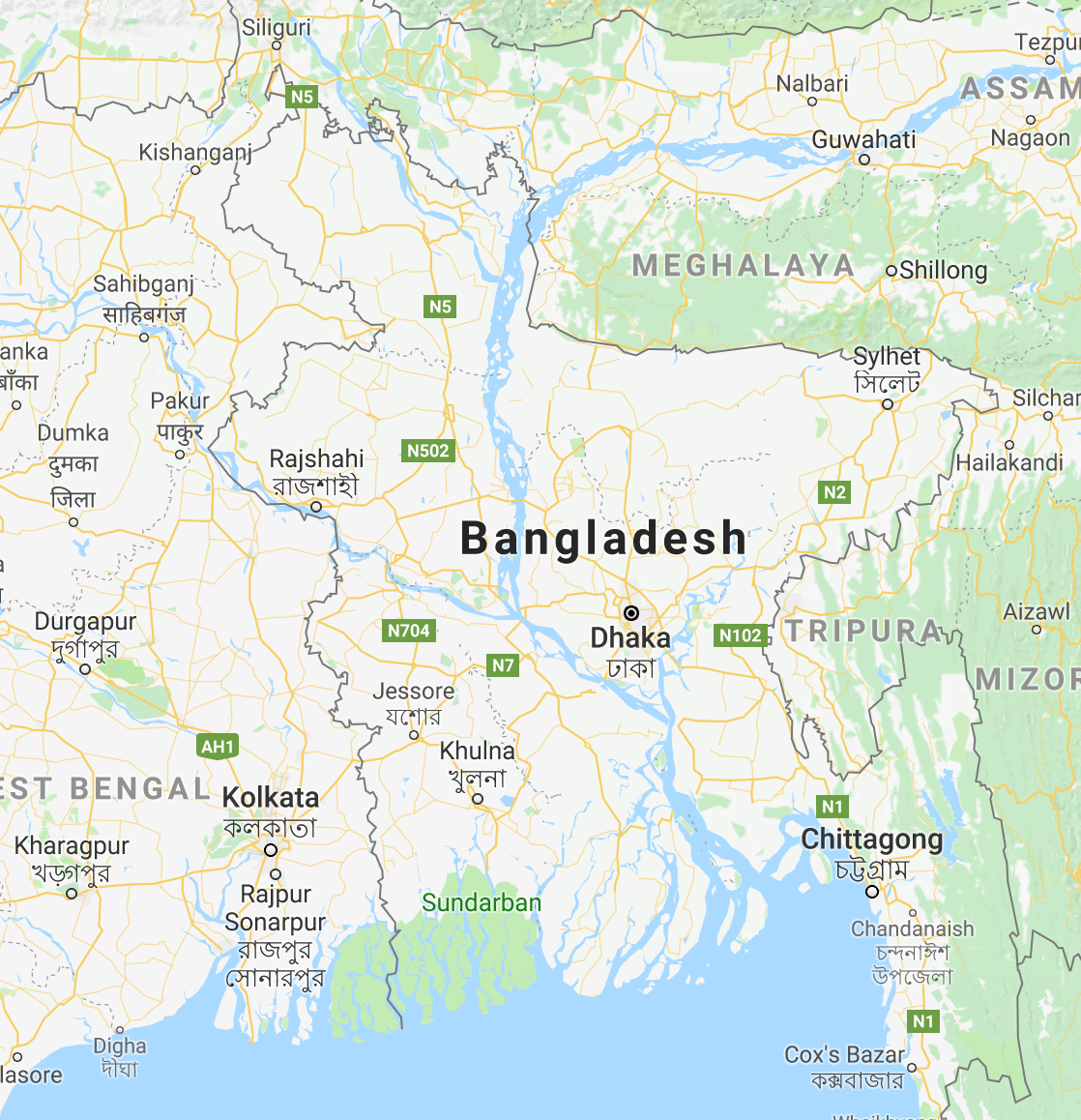 In Bangladesh, children 15 years and older can be sent to jail for cheating on their final exams.
Governments!
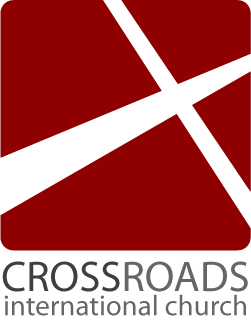 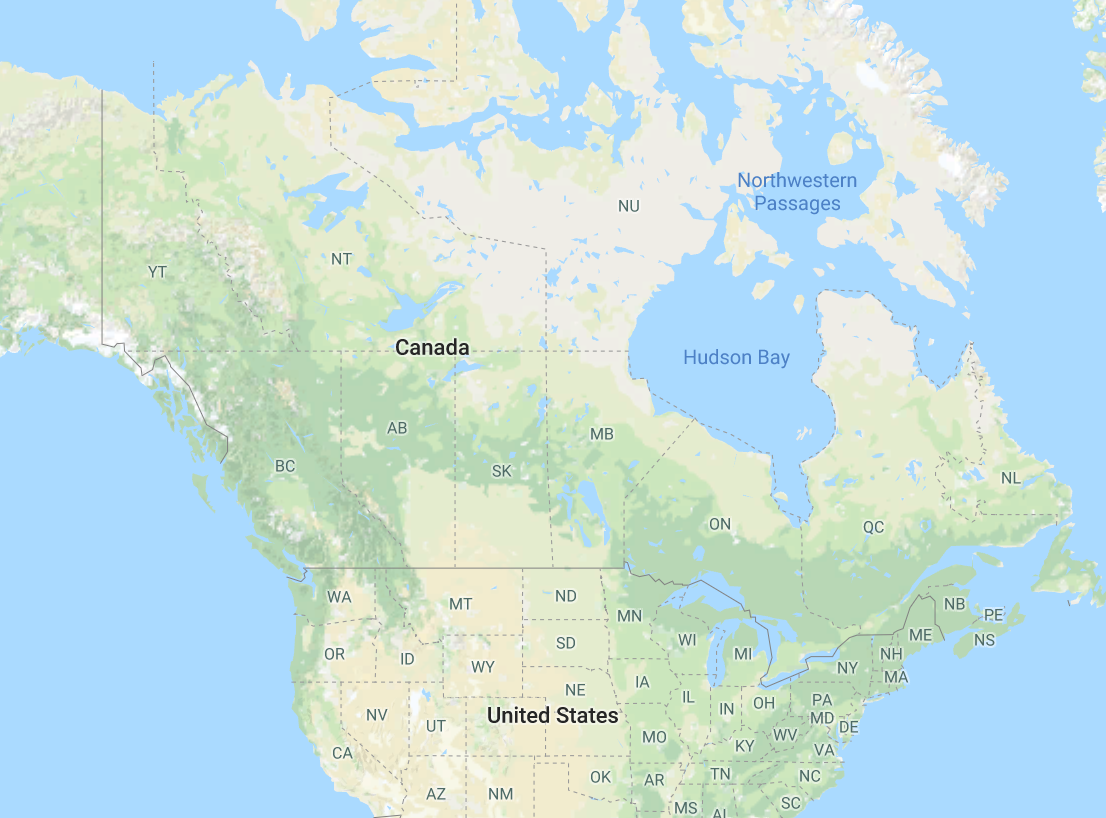 Canada bans any comic book that portrays illegal activity.
Governments!
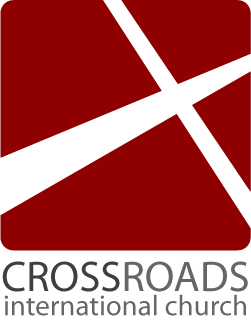 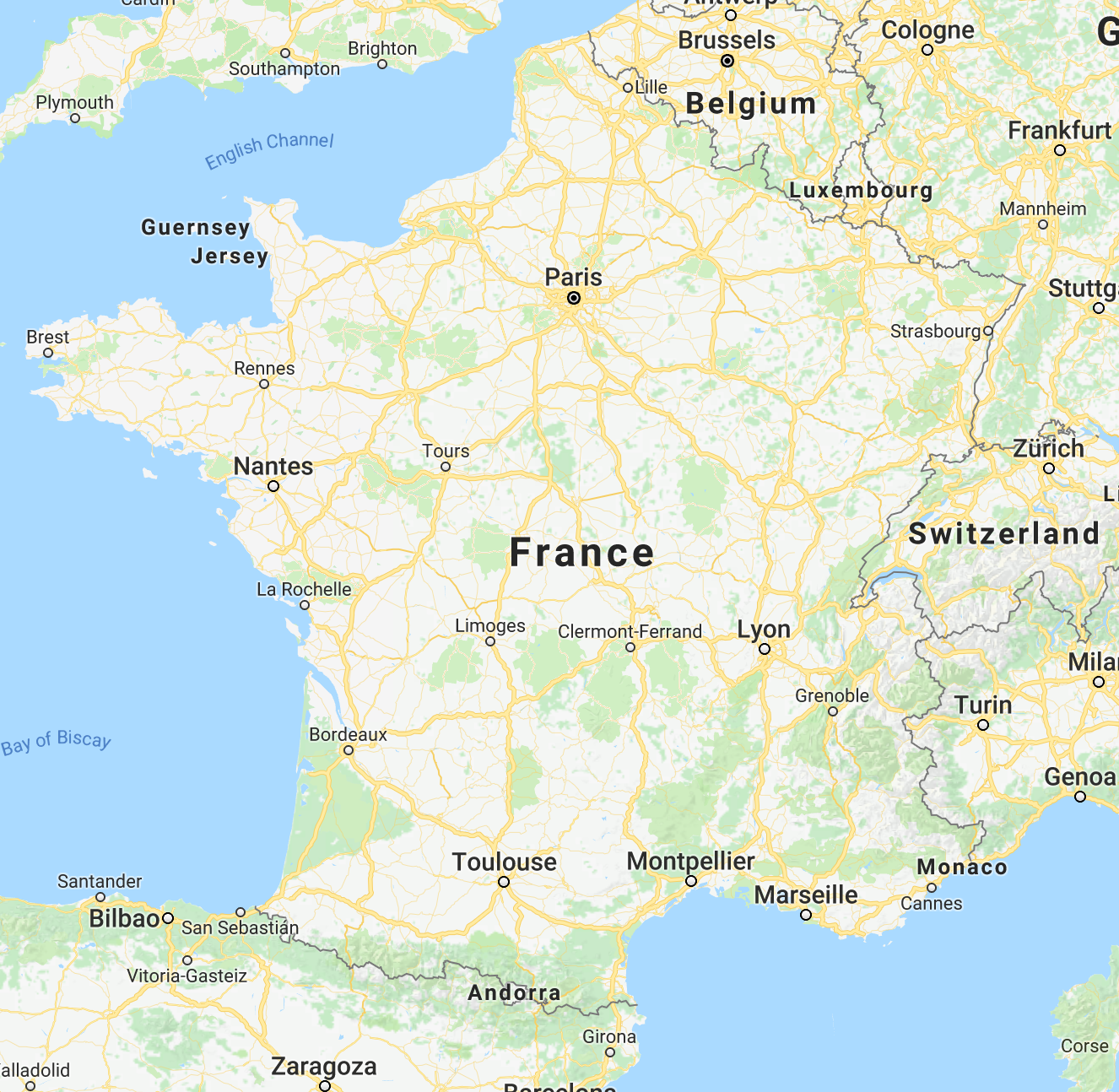 In France, it is illegal to name pigs Napoleon.
Governments!
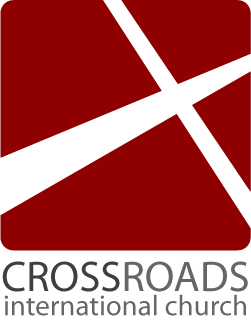 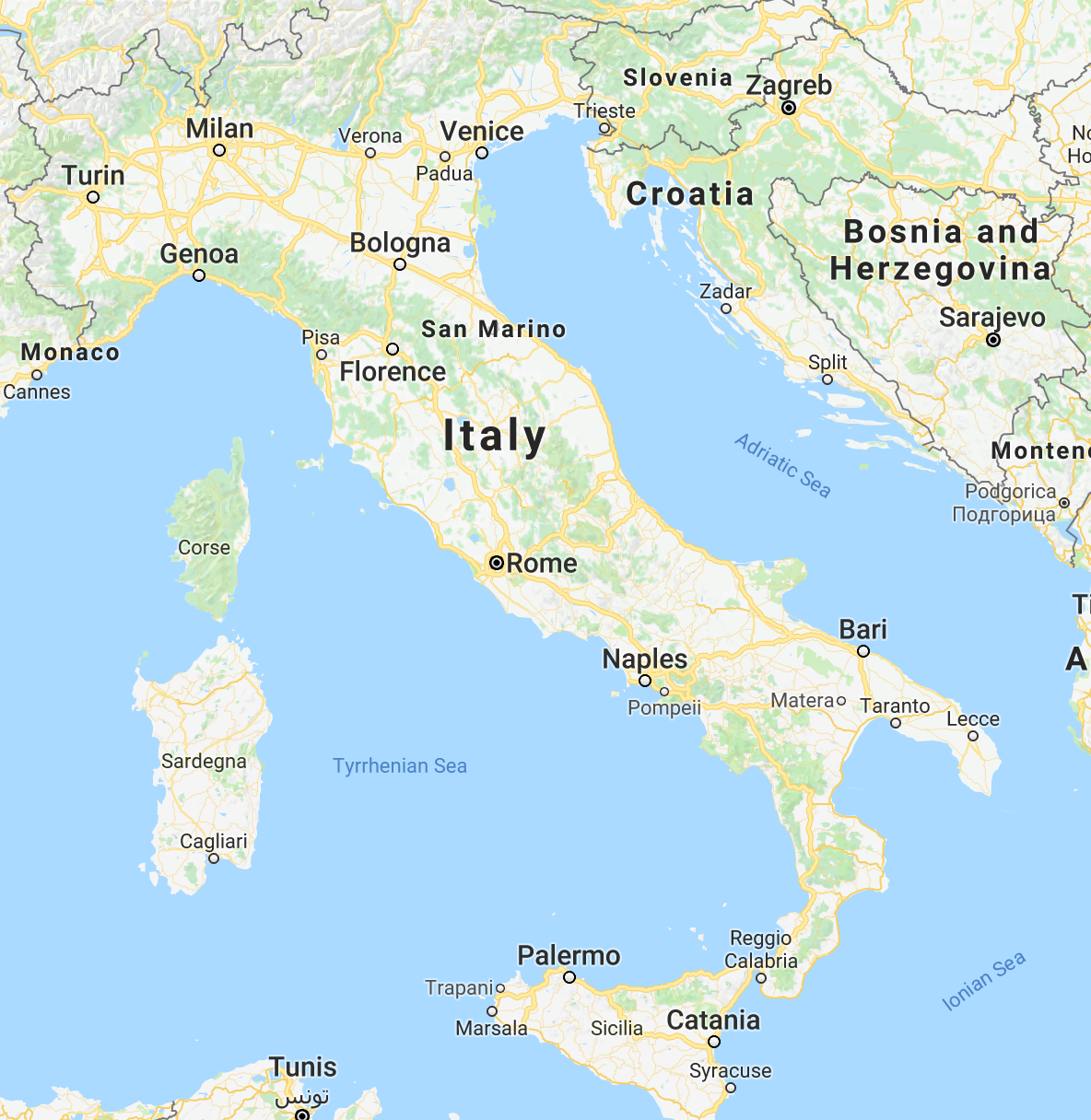 In Turin, Italy, dog owners must take their dogs on a walk at least three times a day.
Governments!
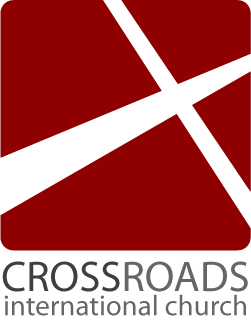 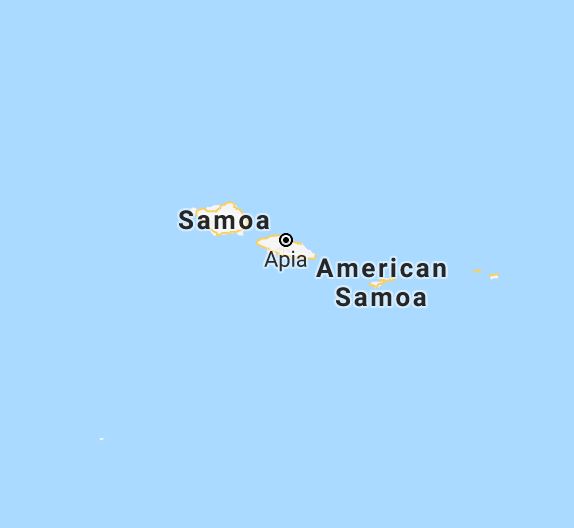 In Samoa, it is illegal to forget one’s wife’s birthday.
Chapter 13
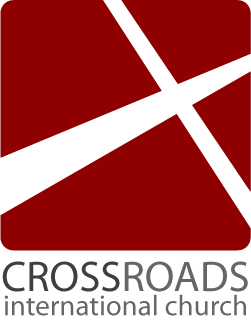 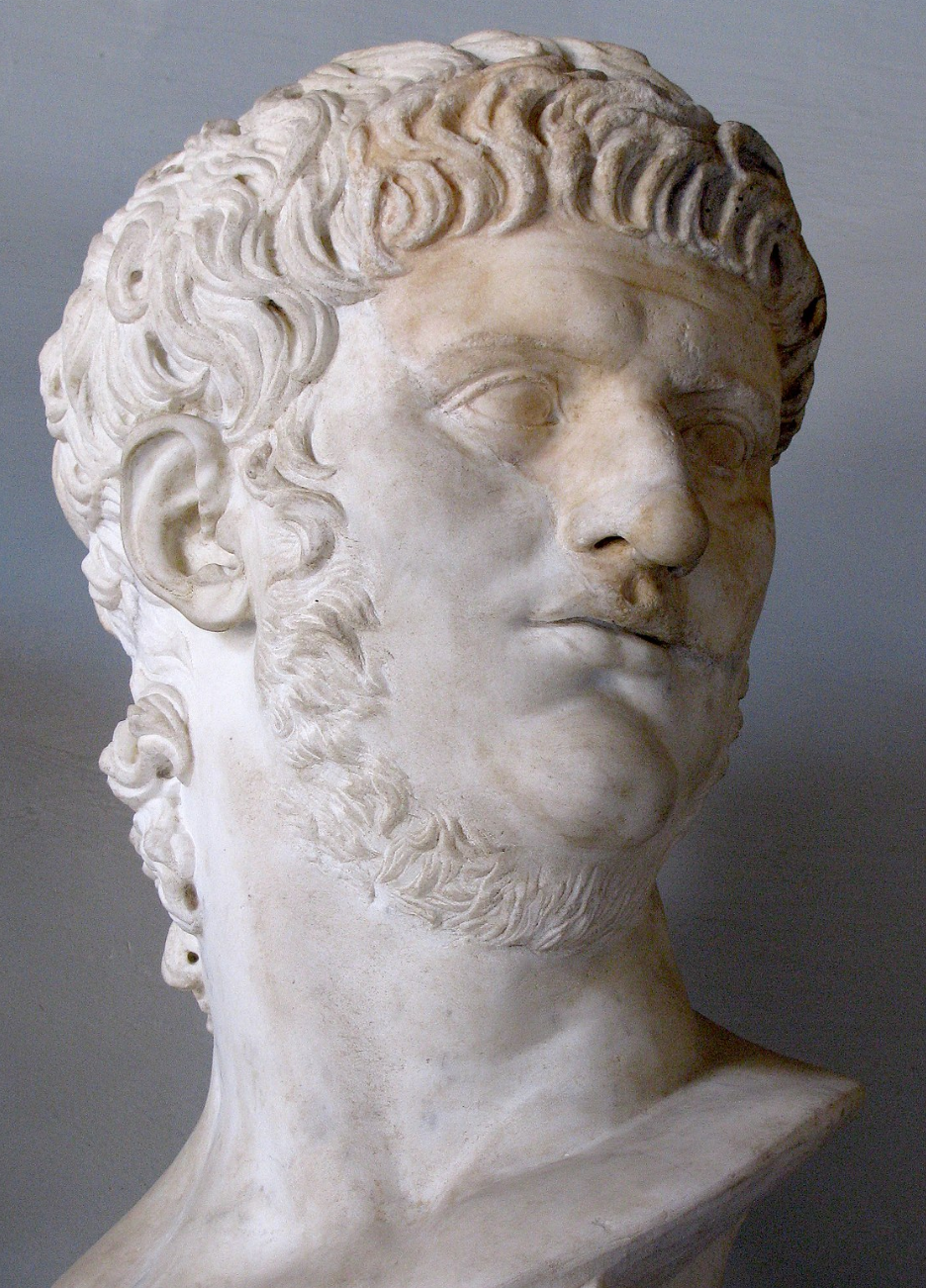 Nero was the great-nephew of the Emperor Claudius who expelled the Jews from Rome. When Claudius died, Nero became the Emperor.
Chapter 13
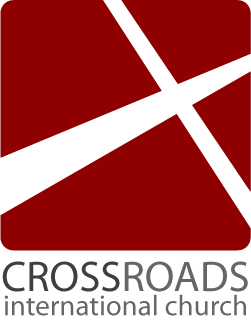 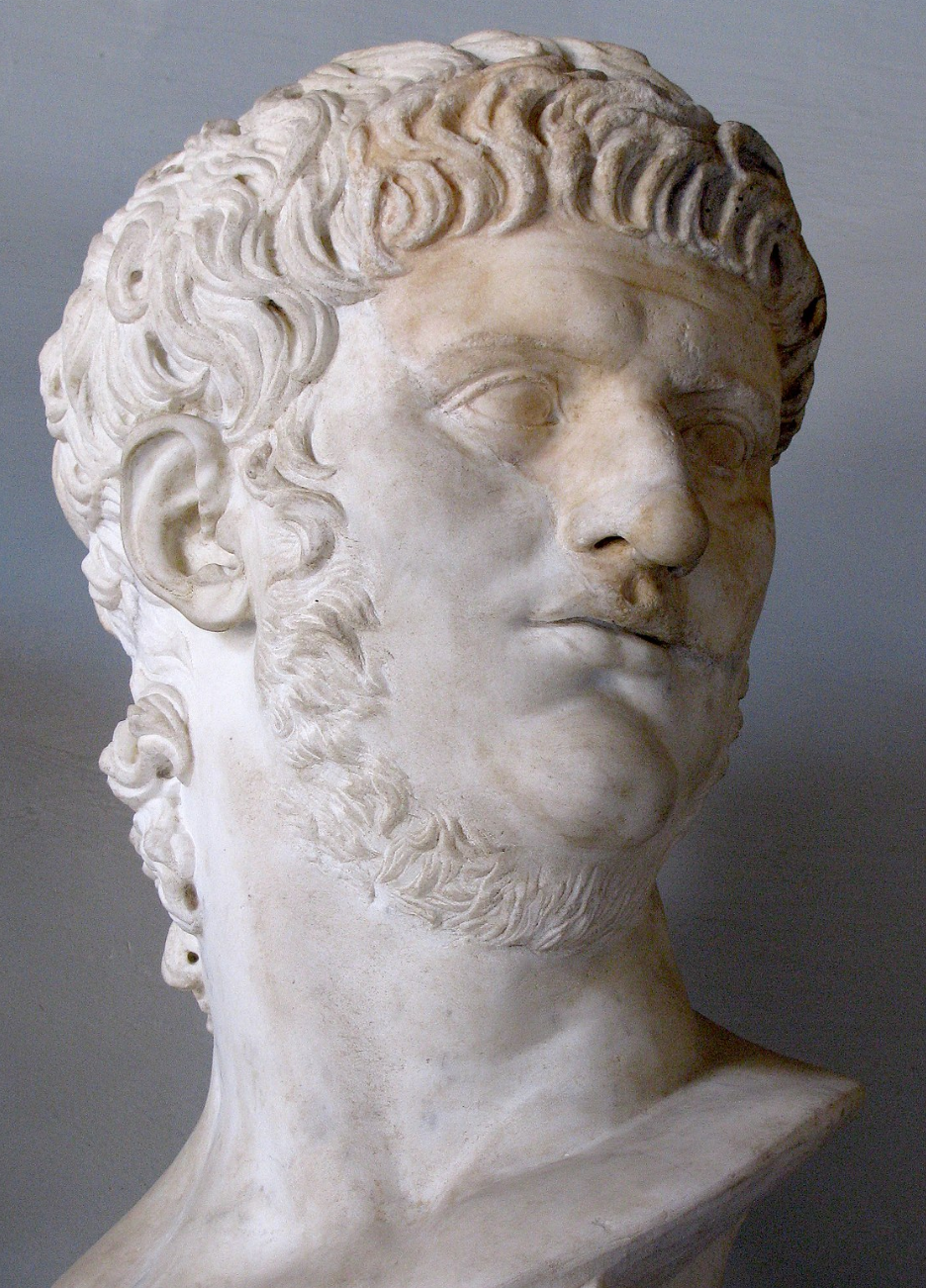 So, the Christians, esp. the Jewish Christians, would have wondered, “Should we obey Nero?”
Chapter 13
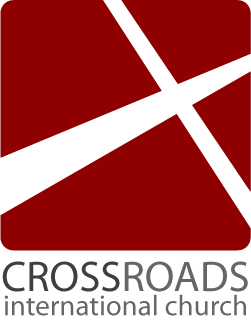 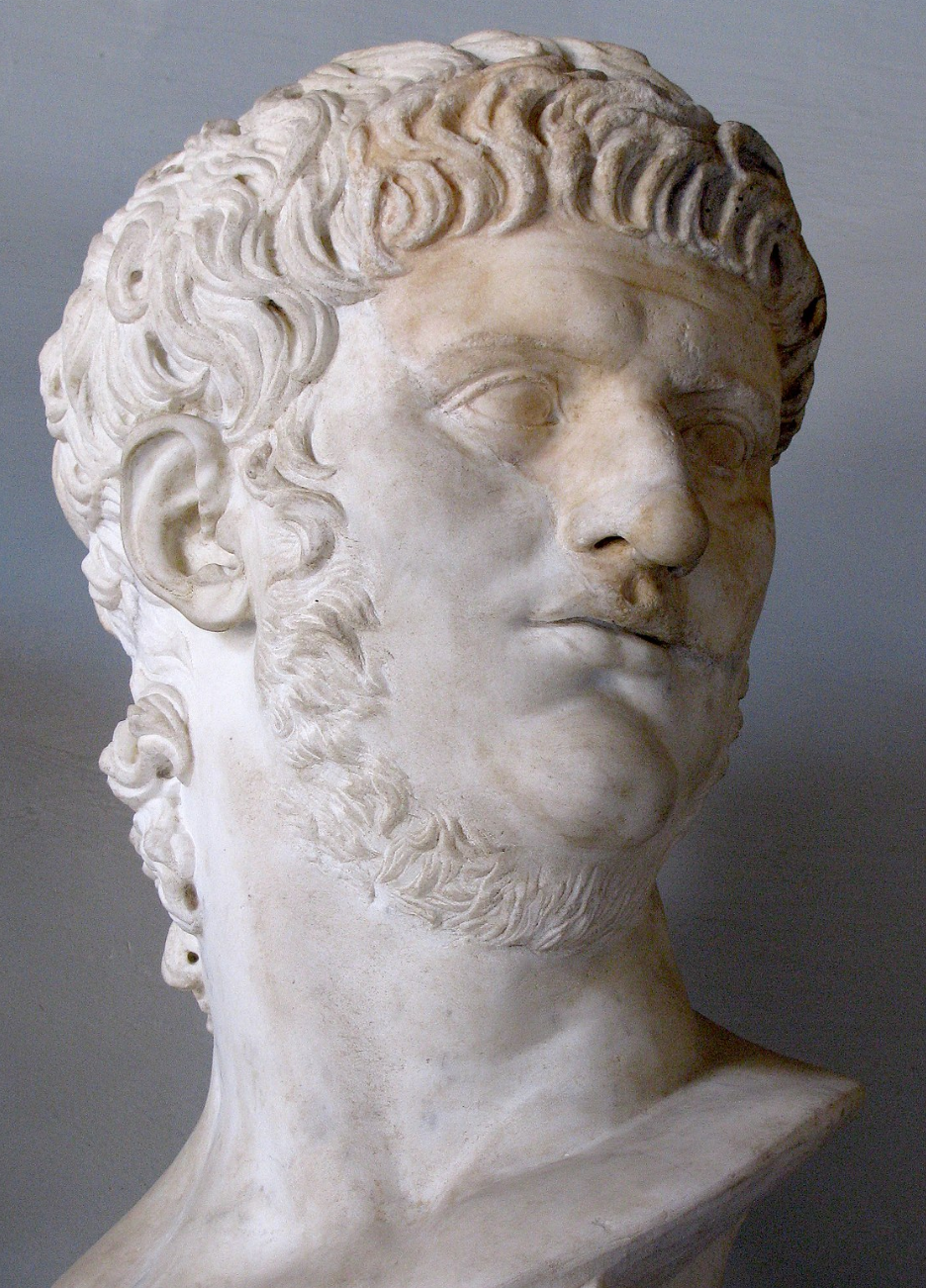 Paul gives four reasons:
Chapter 13
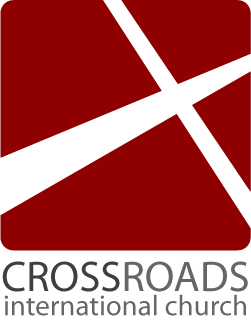 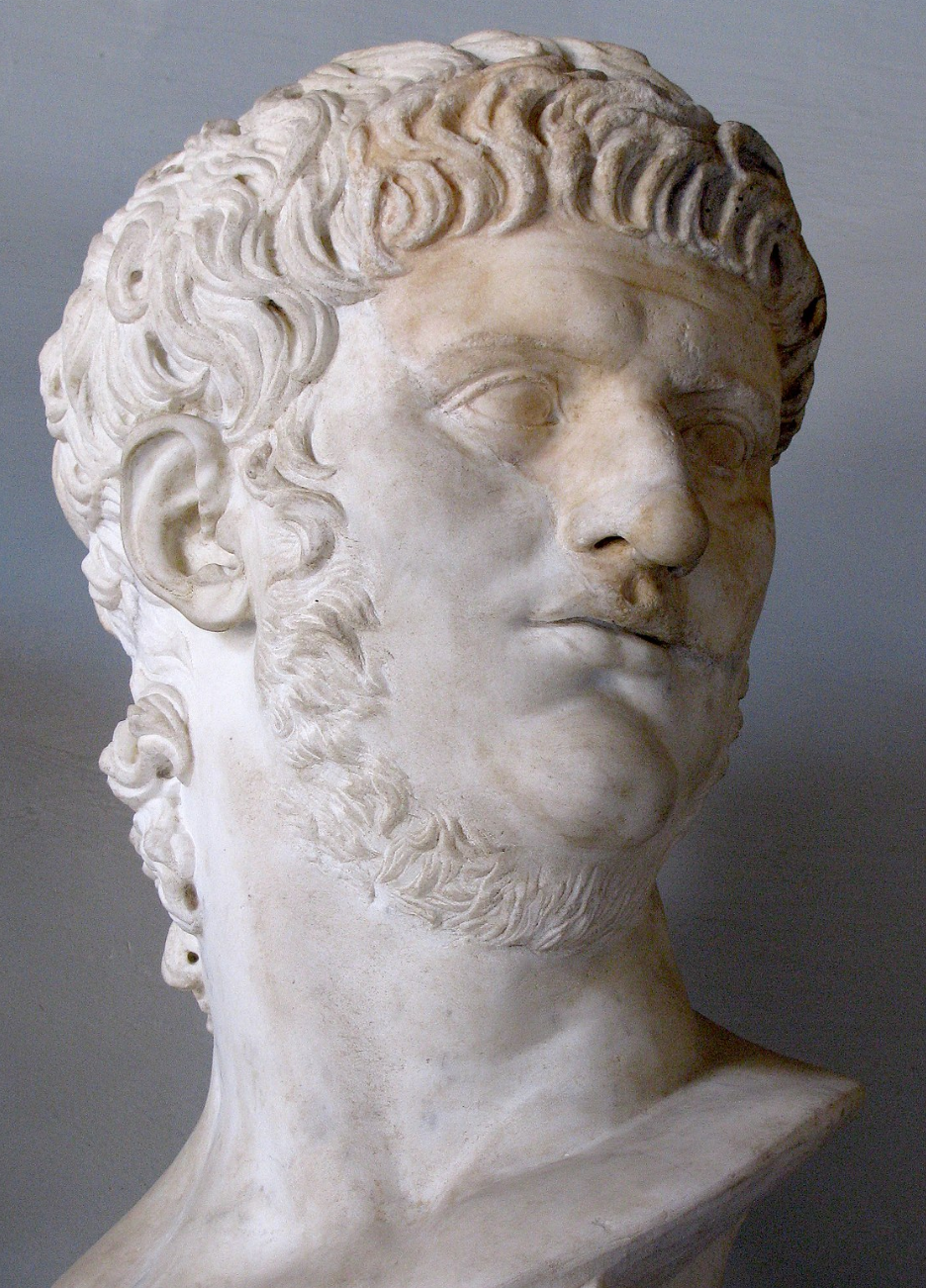 1. Obey Nero because he is God’s servant (13:1–5)
Chapter 13
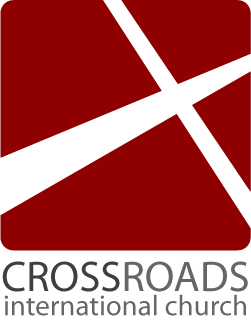 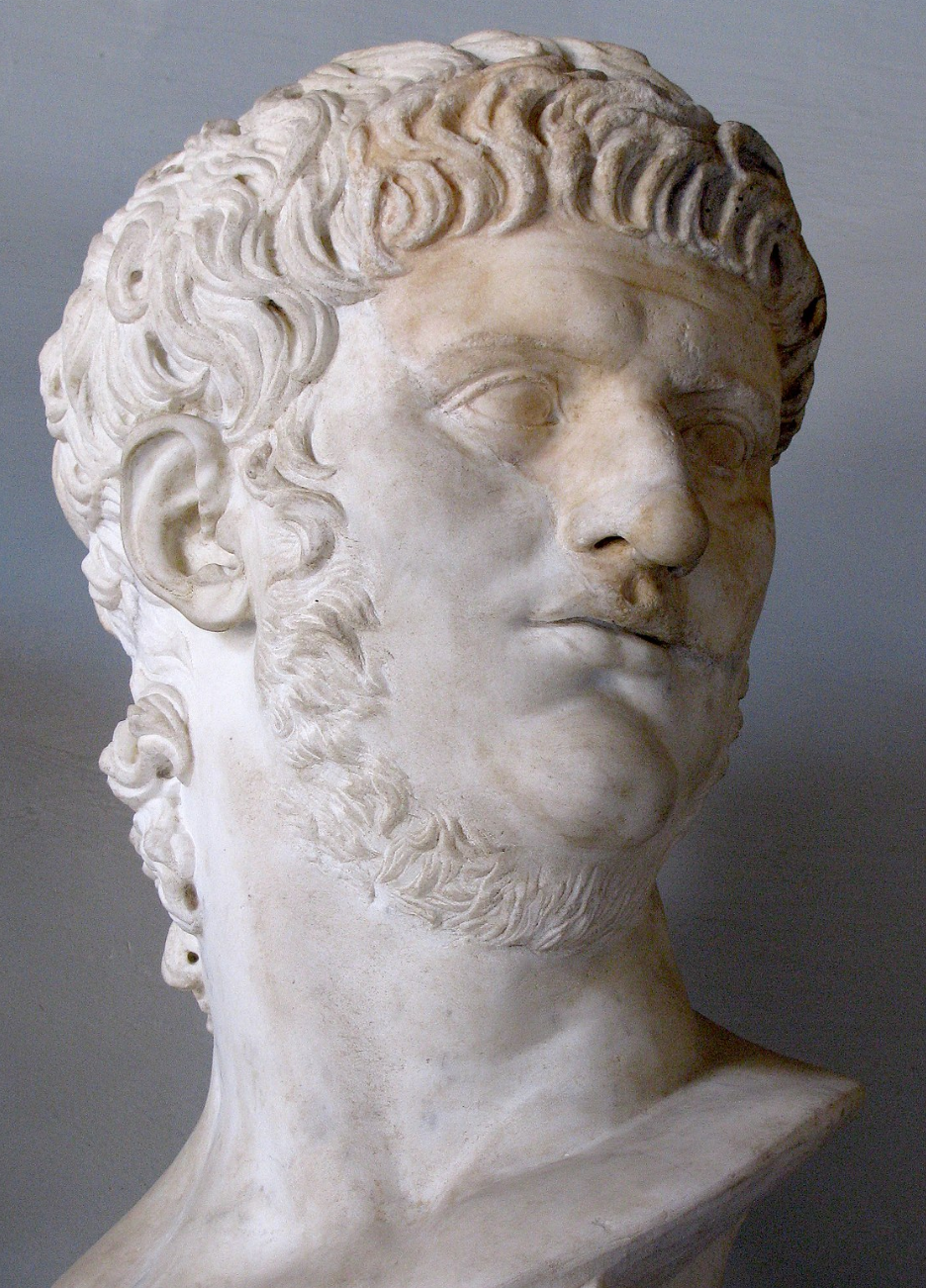 Every person must submit to the governing authorities since there is no authority except under God. They exist, being appointed by God (13:1).
Chapter 13
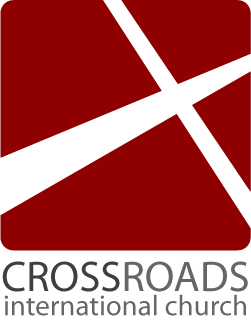 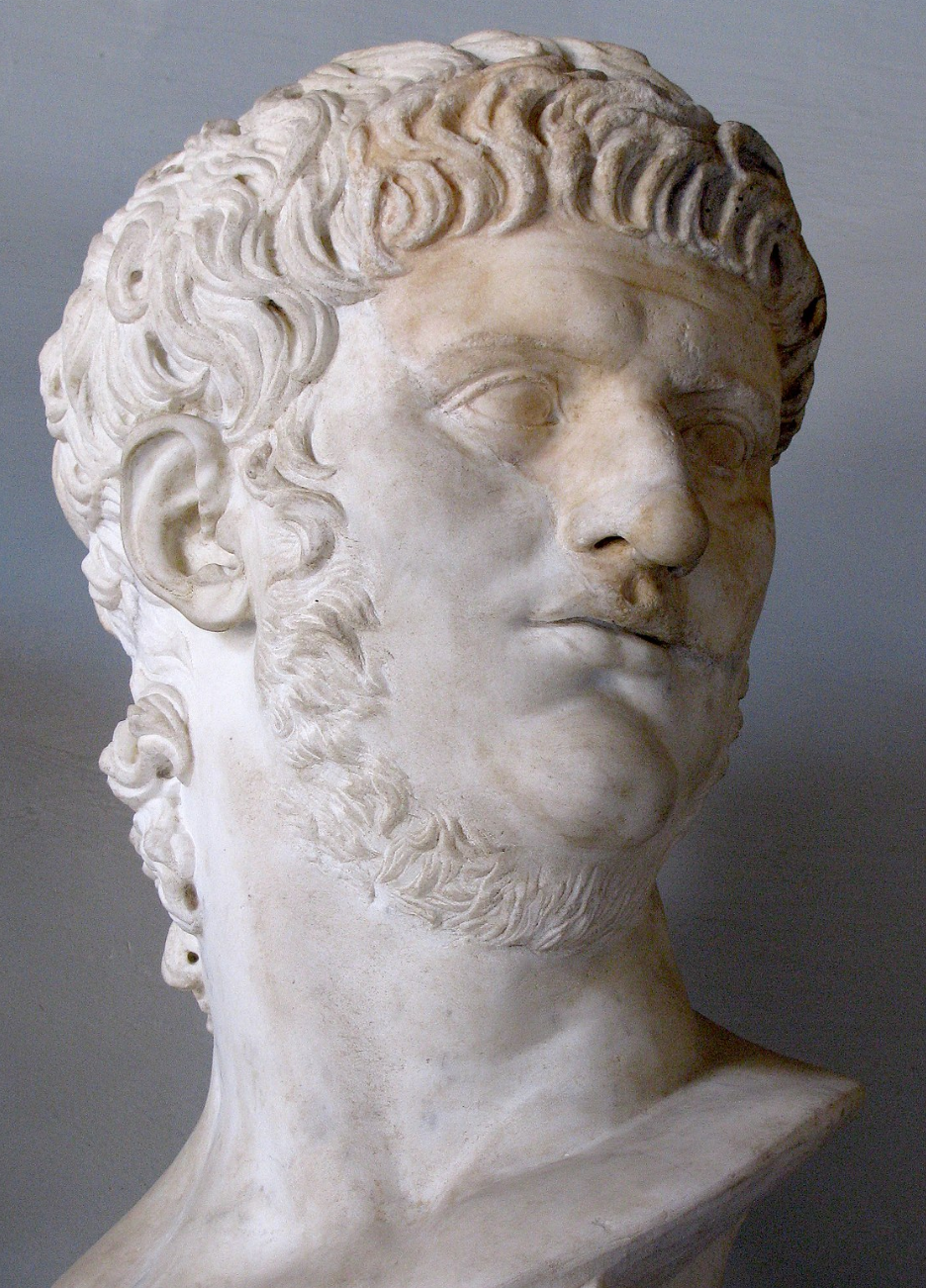 So, anyone who resists authority opposes the ordinance of God. And those who resist will receive judgment against themselves (13:2).
Chapter 13
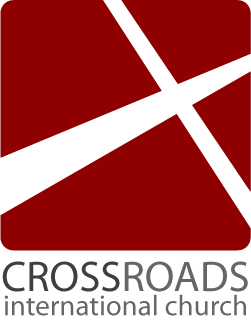 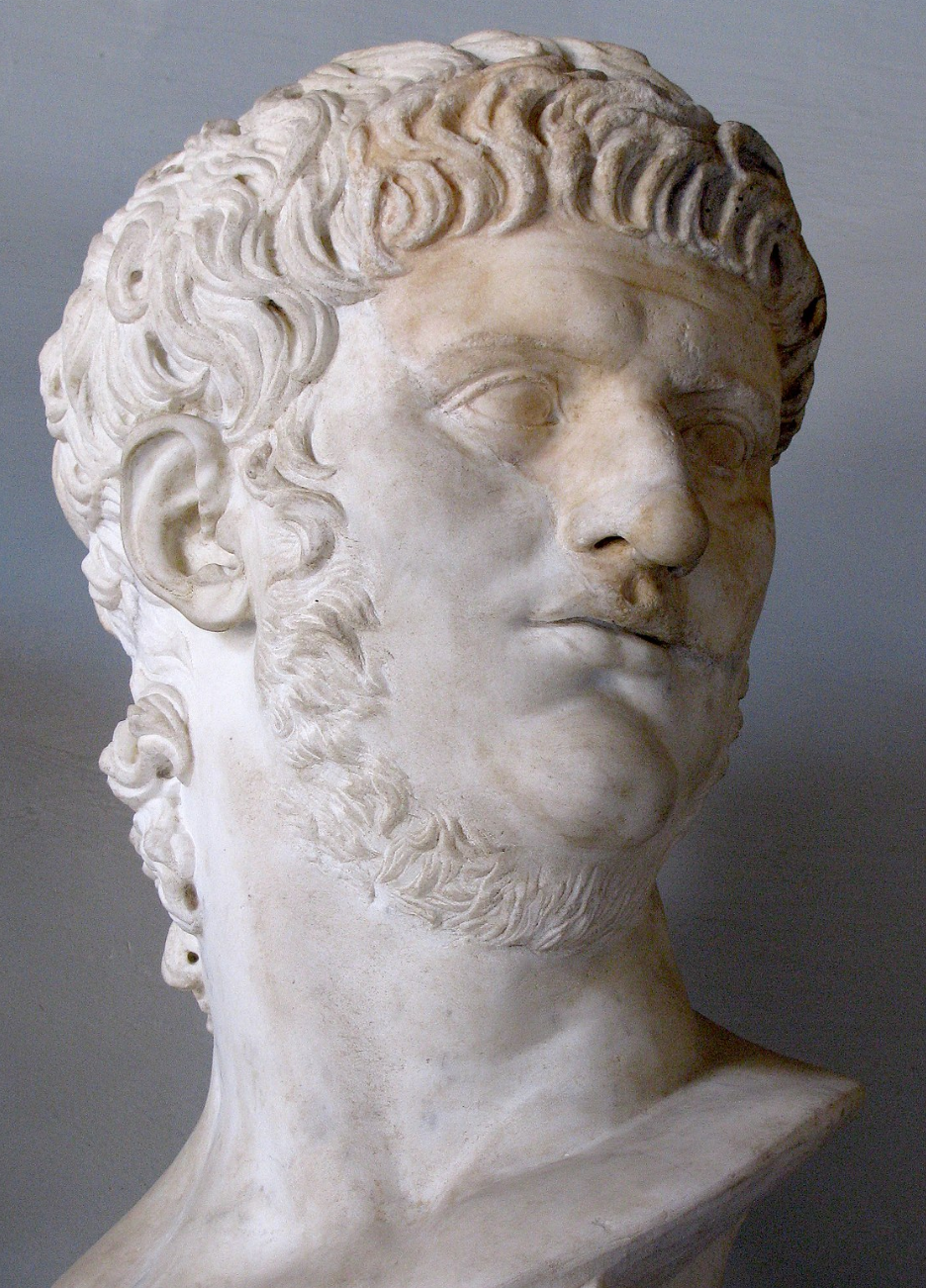 The rulers are not a terror to those who do good but bad. If you do not wish to fear the authority, then do good and you will have praise from the authority (13:3).
Chapter 13
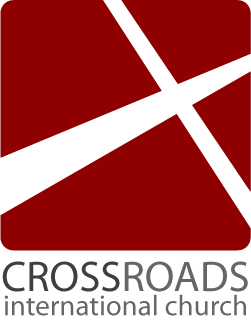 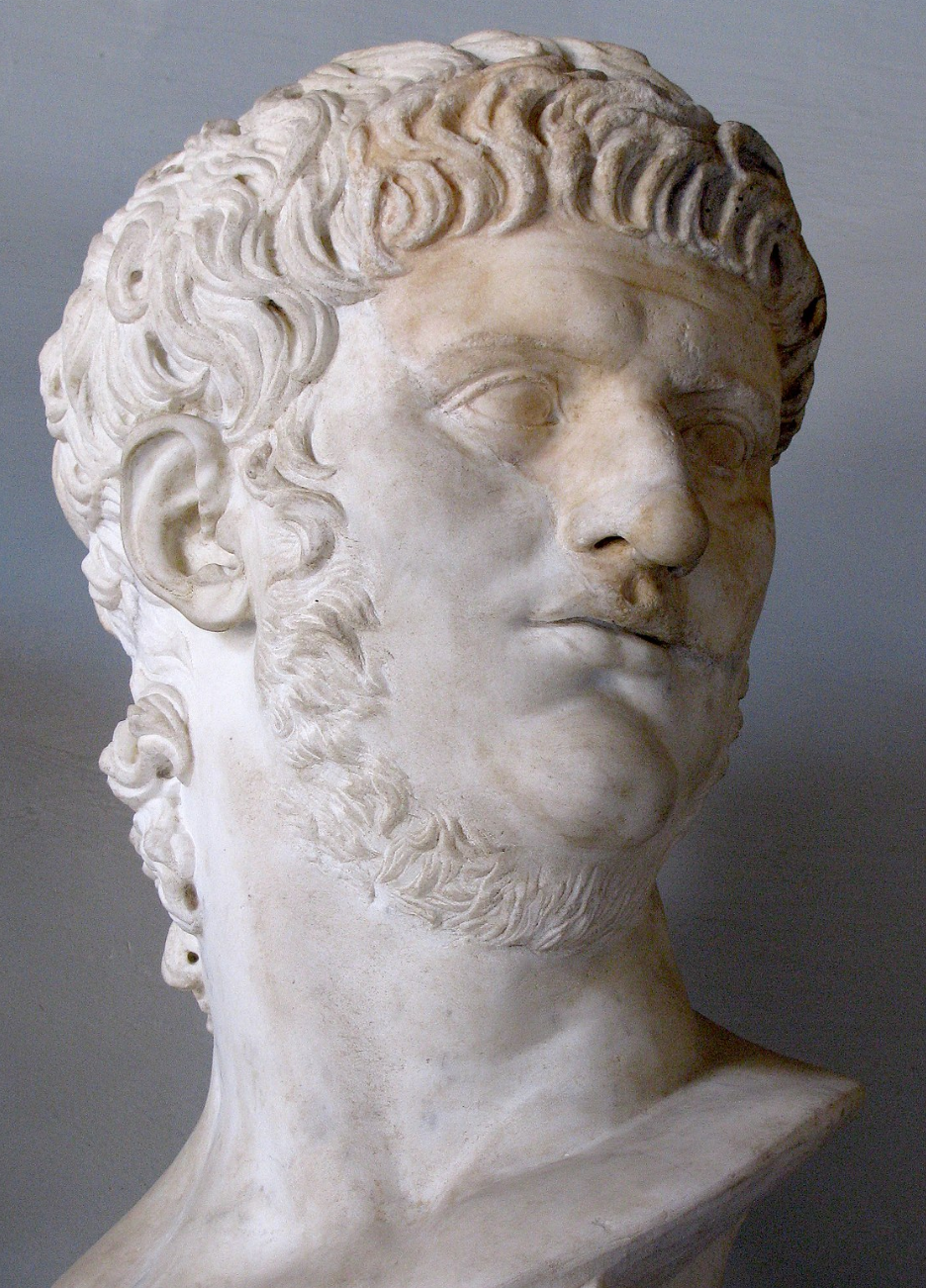 He [Nero] is God’s servant for you to do good. And if you do bad, fear, because he does not bear the sword in vain. The servant of God is the avenger of wrath to the one who does evil (13:4).
Chapter 13
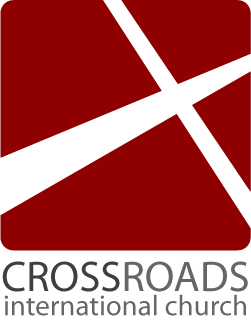 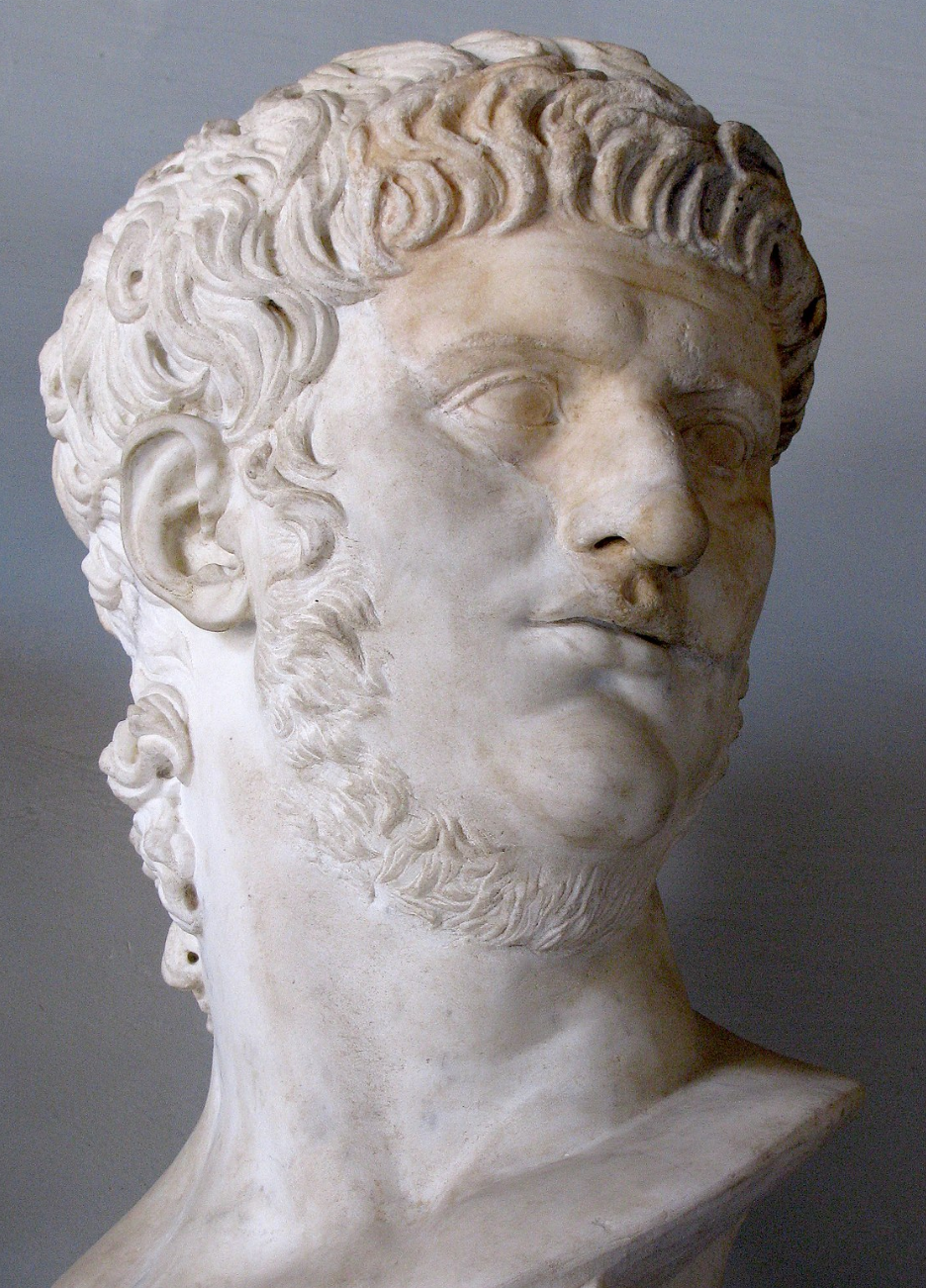 Therefore, you must submit, not only because of the wrath but also because of the conscience (13:5).
Chapter 13
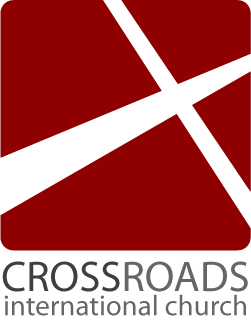 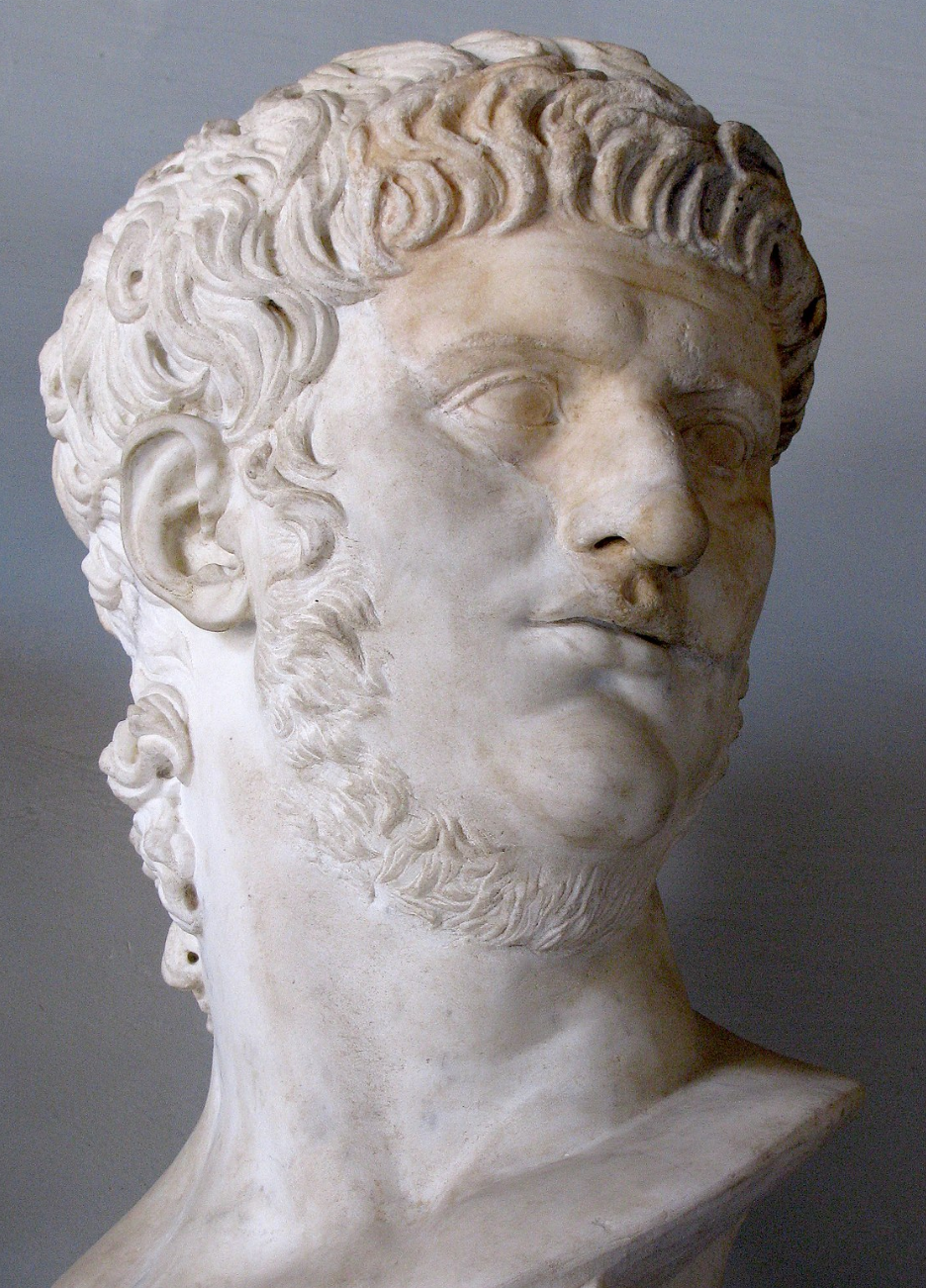 2. Obey Nero because you shouldn’t owe anything to anyone (13:6–8a)
Chapter 13
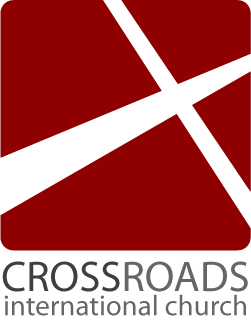 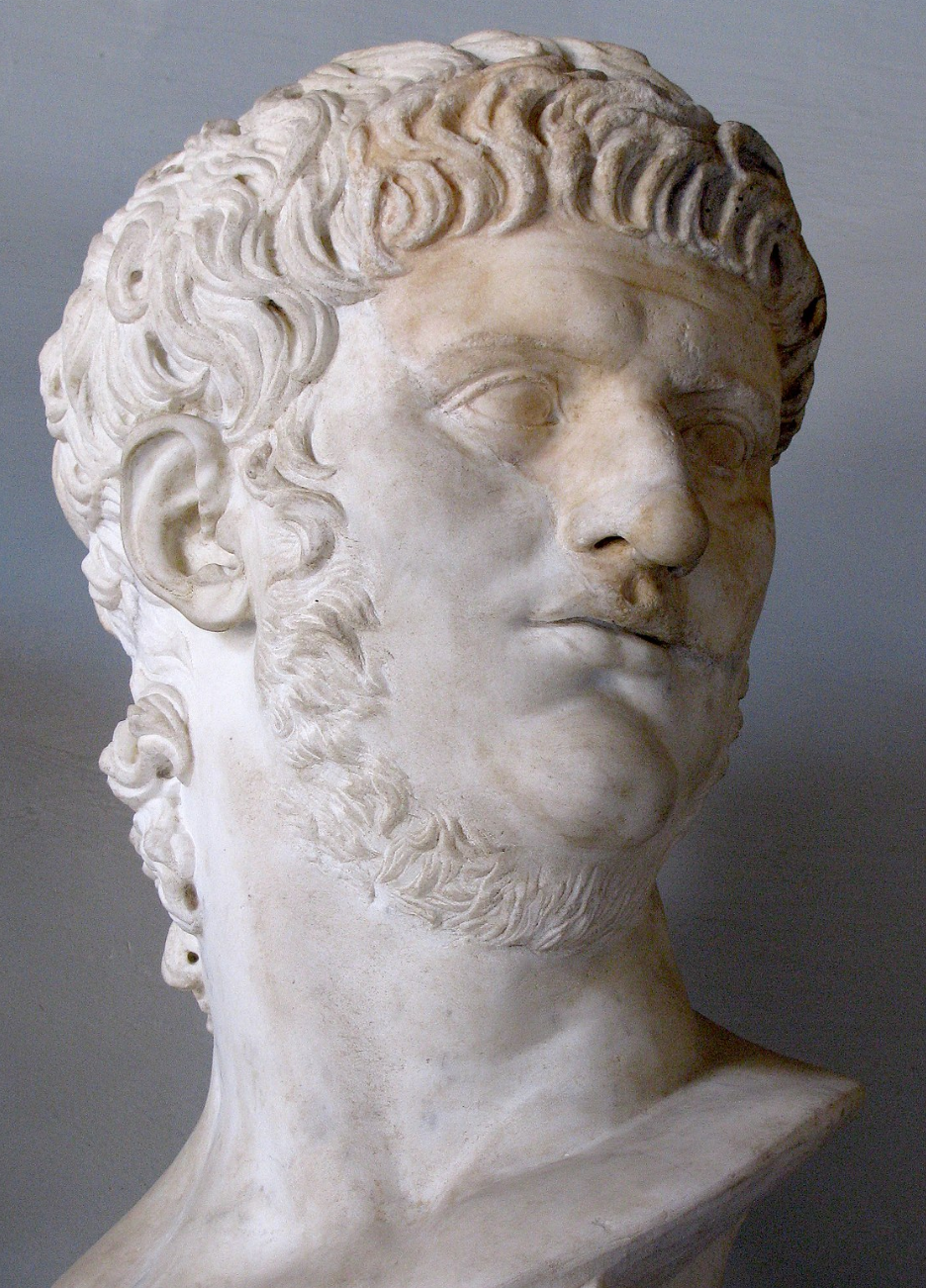 For this reason, you also must pay taxes—they [tax-collectors] are ministers of God, devoting themselves to this task (13:6).
Chapter 13
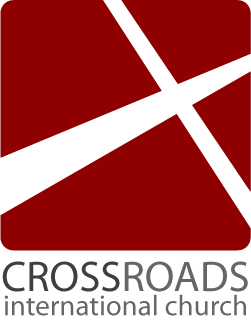 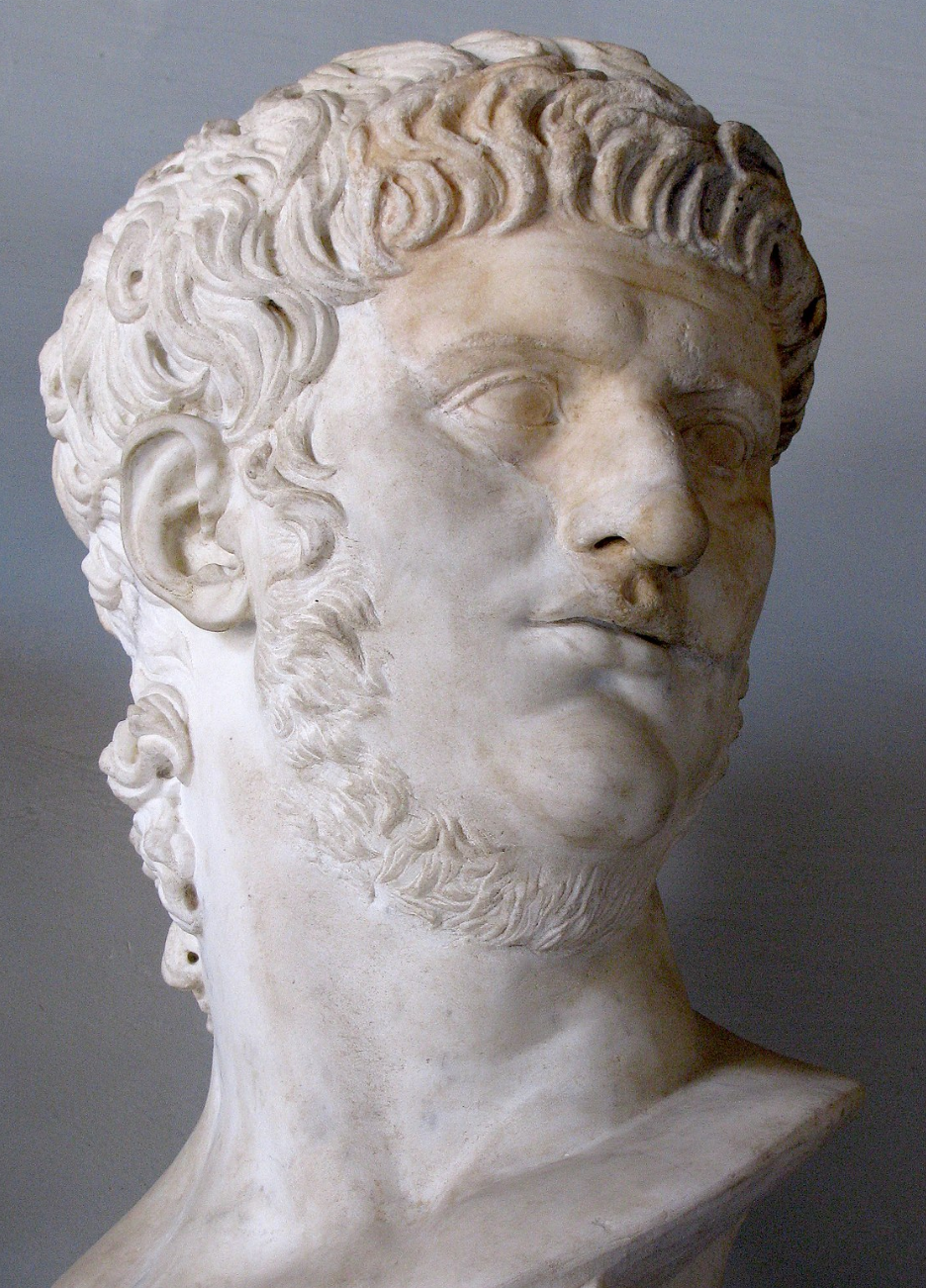 Give to everyone what is owed—
to the tax-collectors taxes, to the toll-persons tolls, and to the one that need to be feared fear, to the one that needs to be honored honor. Owe no-one anything (13:7-8a).
Chapter 13
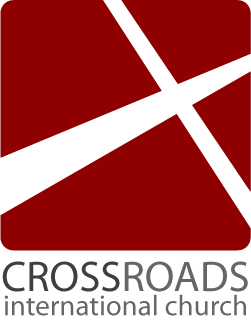 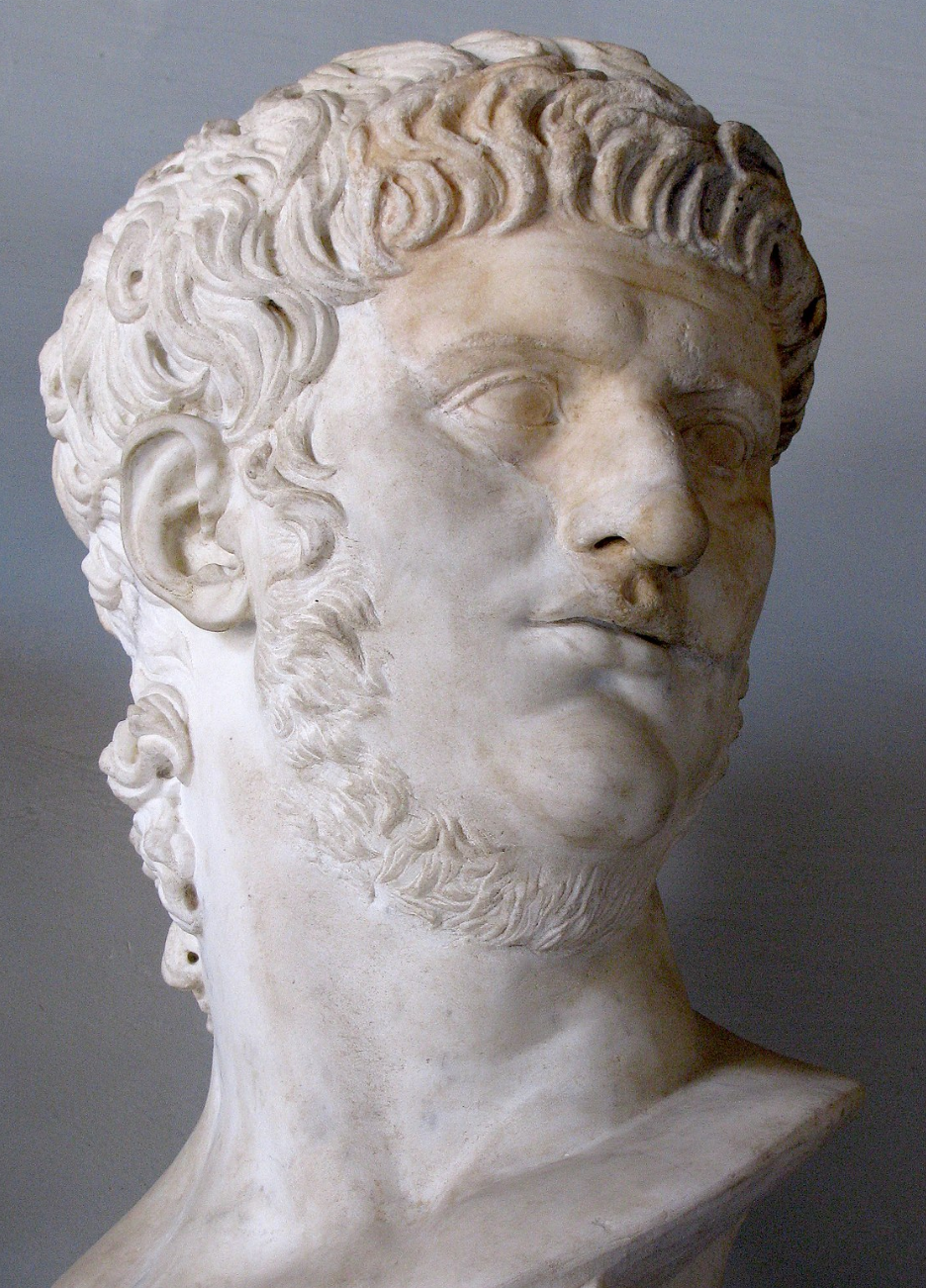 3. Obey Nero because that’s a love-action, which fulfills the law of God (13:8b–10)
Chapter 13
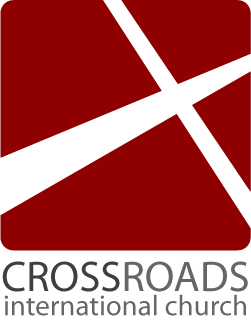 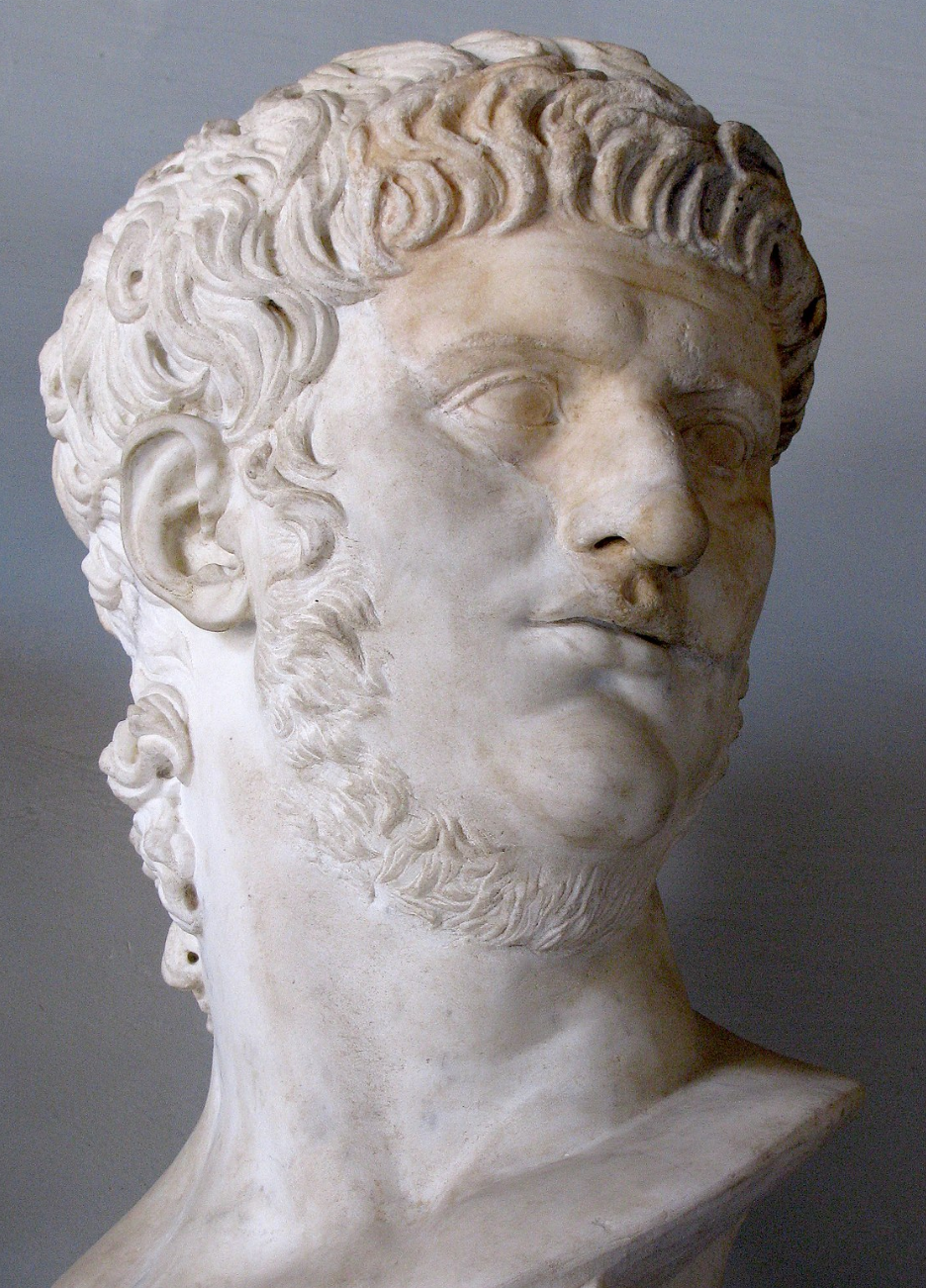 (Owe no-one anything) except to love one another because the one who loves fulfills every other law—(13:8b).
Chapter 13
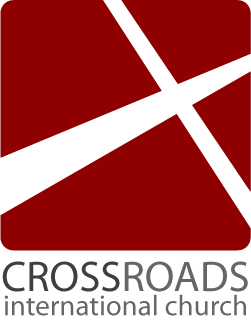 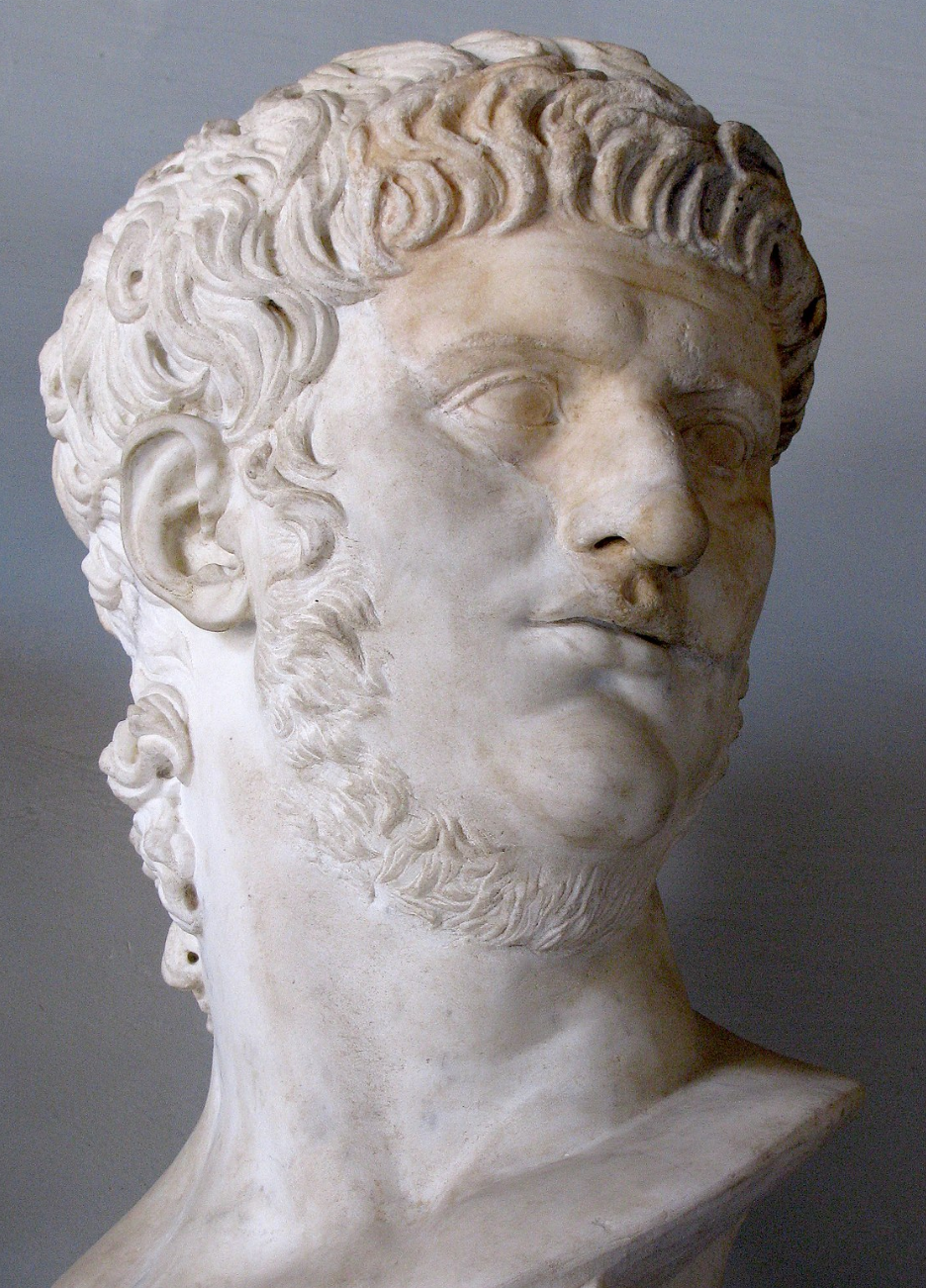 Whether “Do not commit adultery,” “Do not murder,” “Do not steal,” or “Do not covet.” Every other commandment is wrapped up in this one [commandment]: “Love your neighbor as yourself” (13:9).
Chapter 13
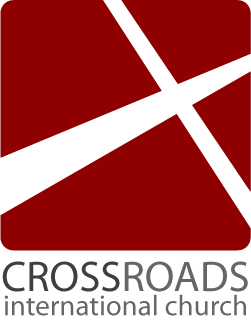 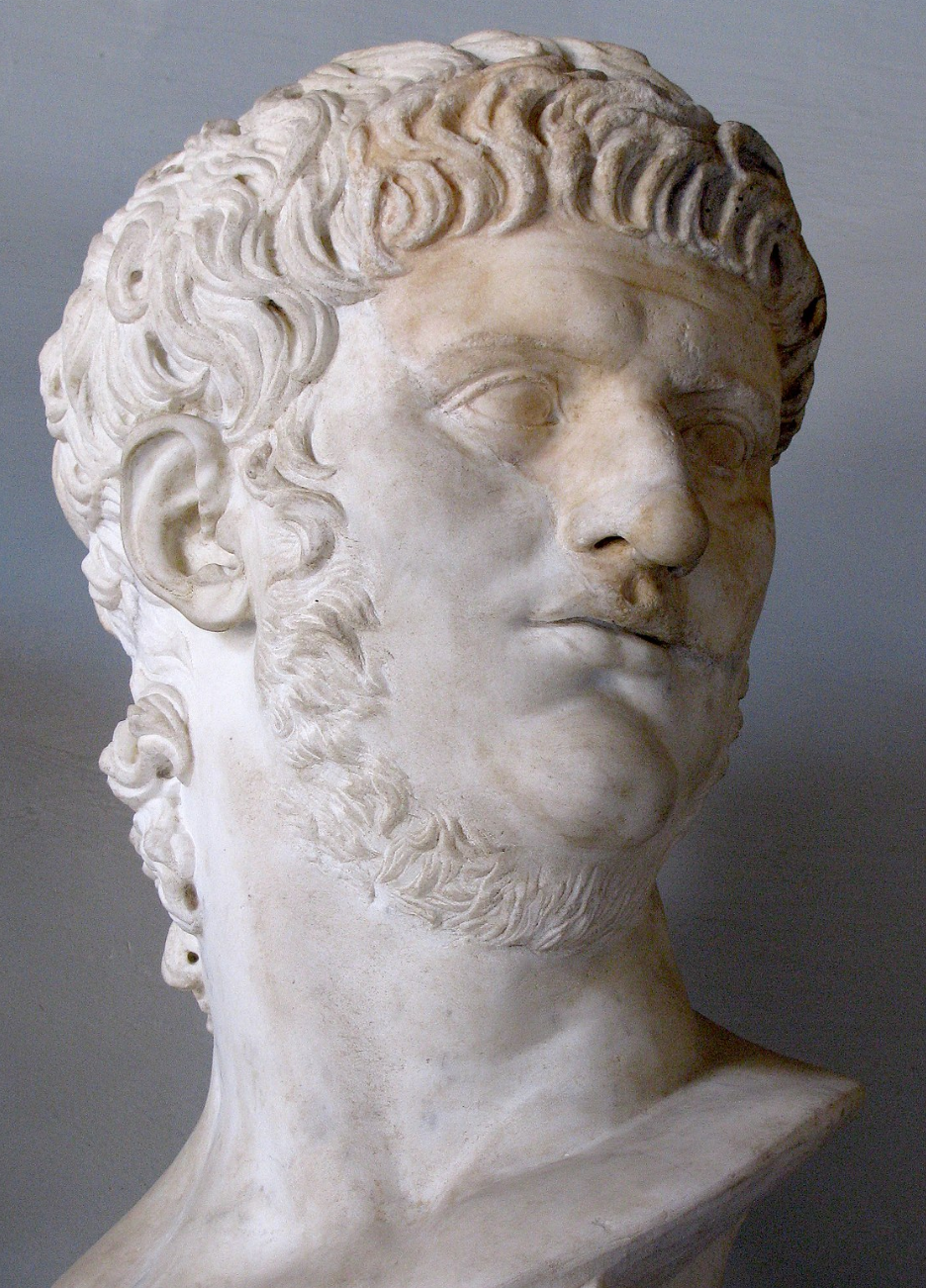 The love for one’s neighbor does not do harm/evil. In this way, love is the fulfillment of the law (13:10).
Chapter 13
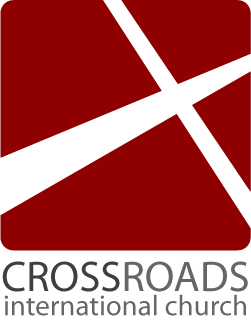 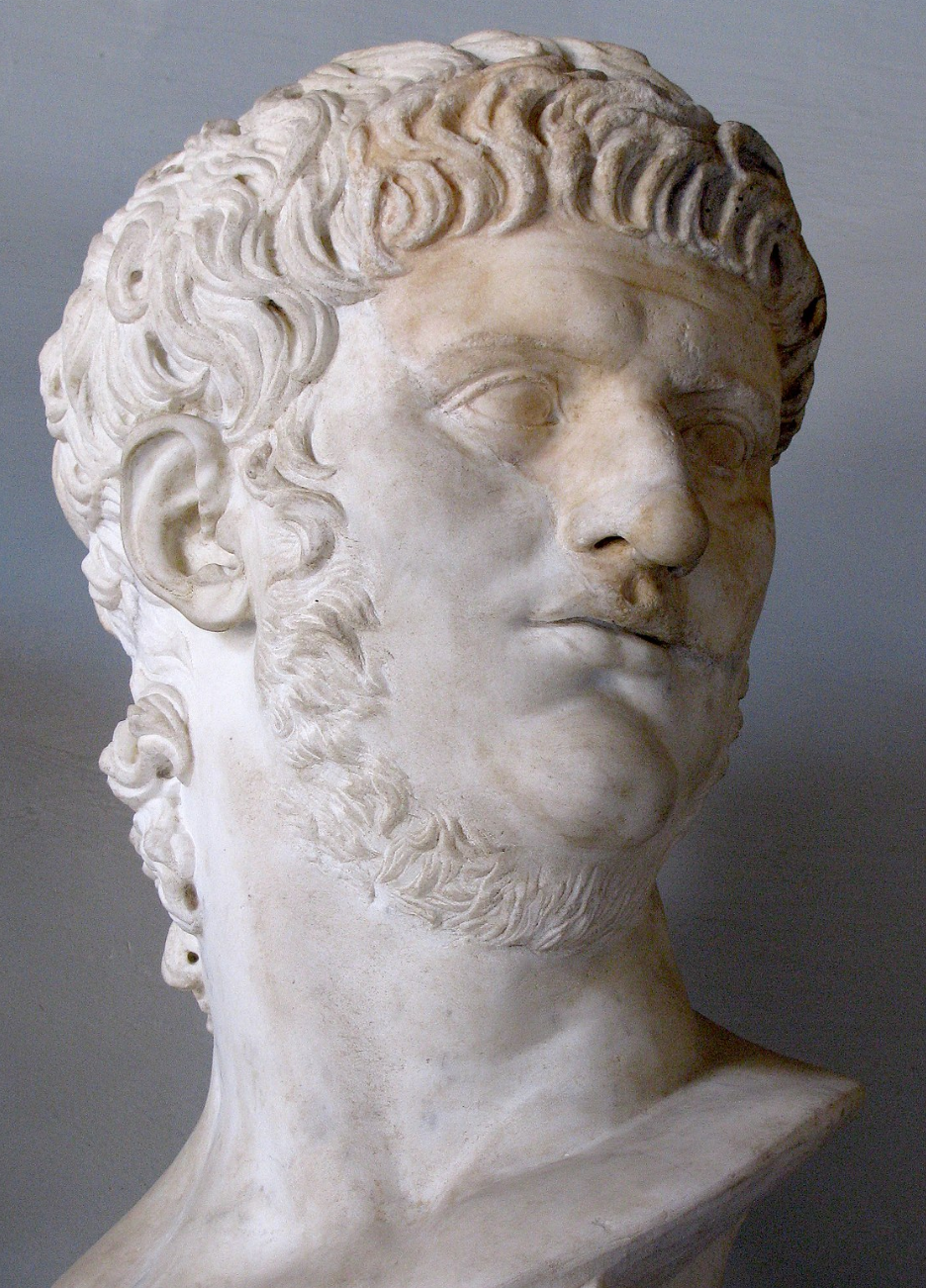 4. Obey Nero because we are children of light, walking in the light and clothed in Christ (13:11–14)
Chapter 13
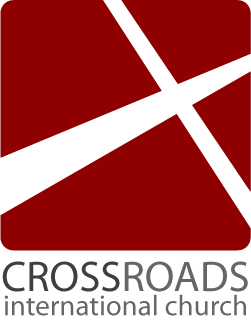 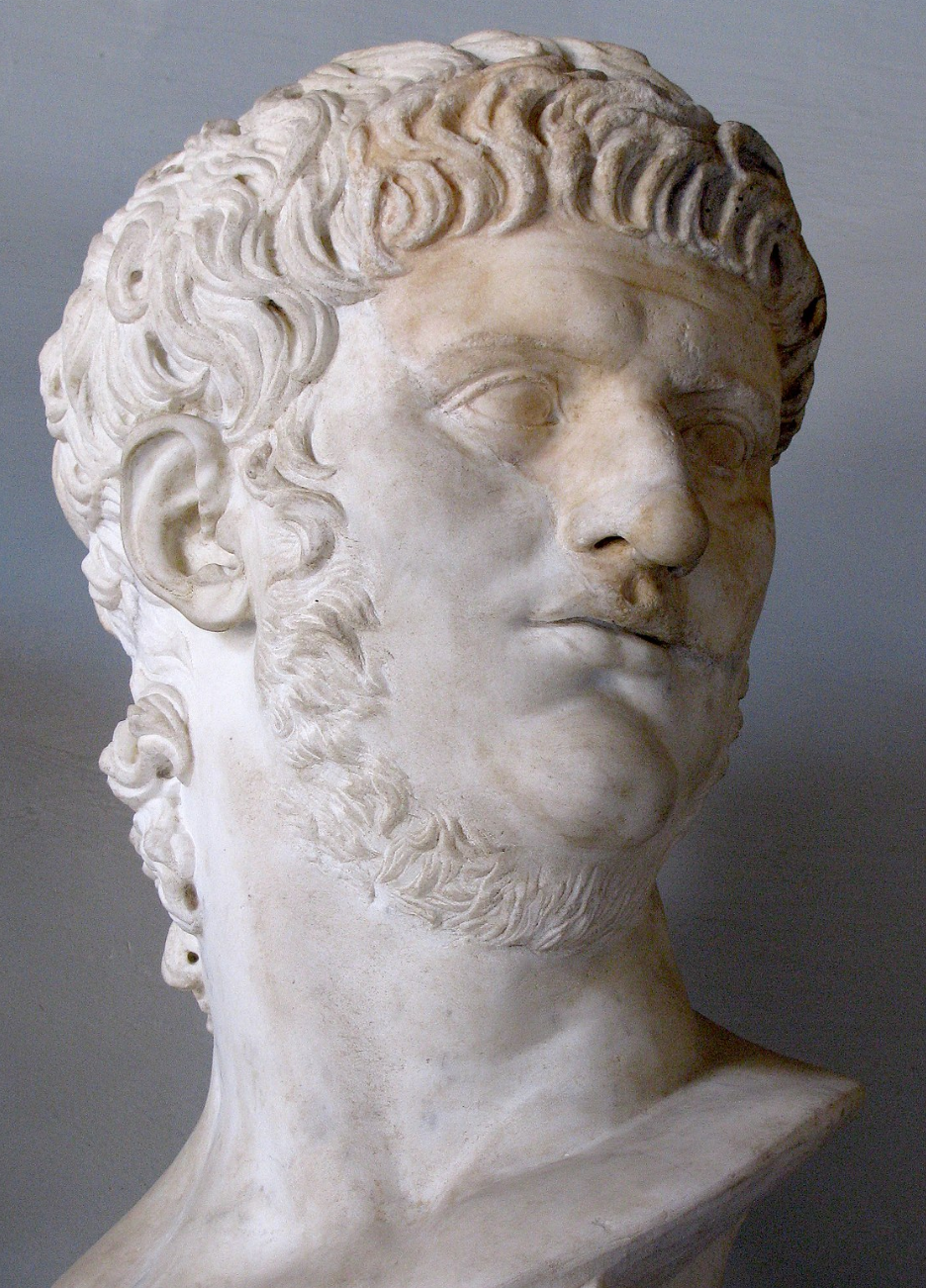 You obey, knowing the time: the hour for you to wake up from sleep is already here; now our salvation is nearer than when we believed (13:11).
Chapter 13
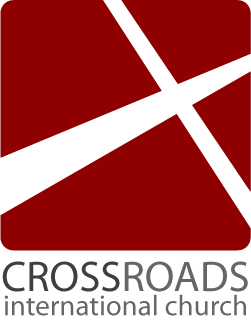 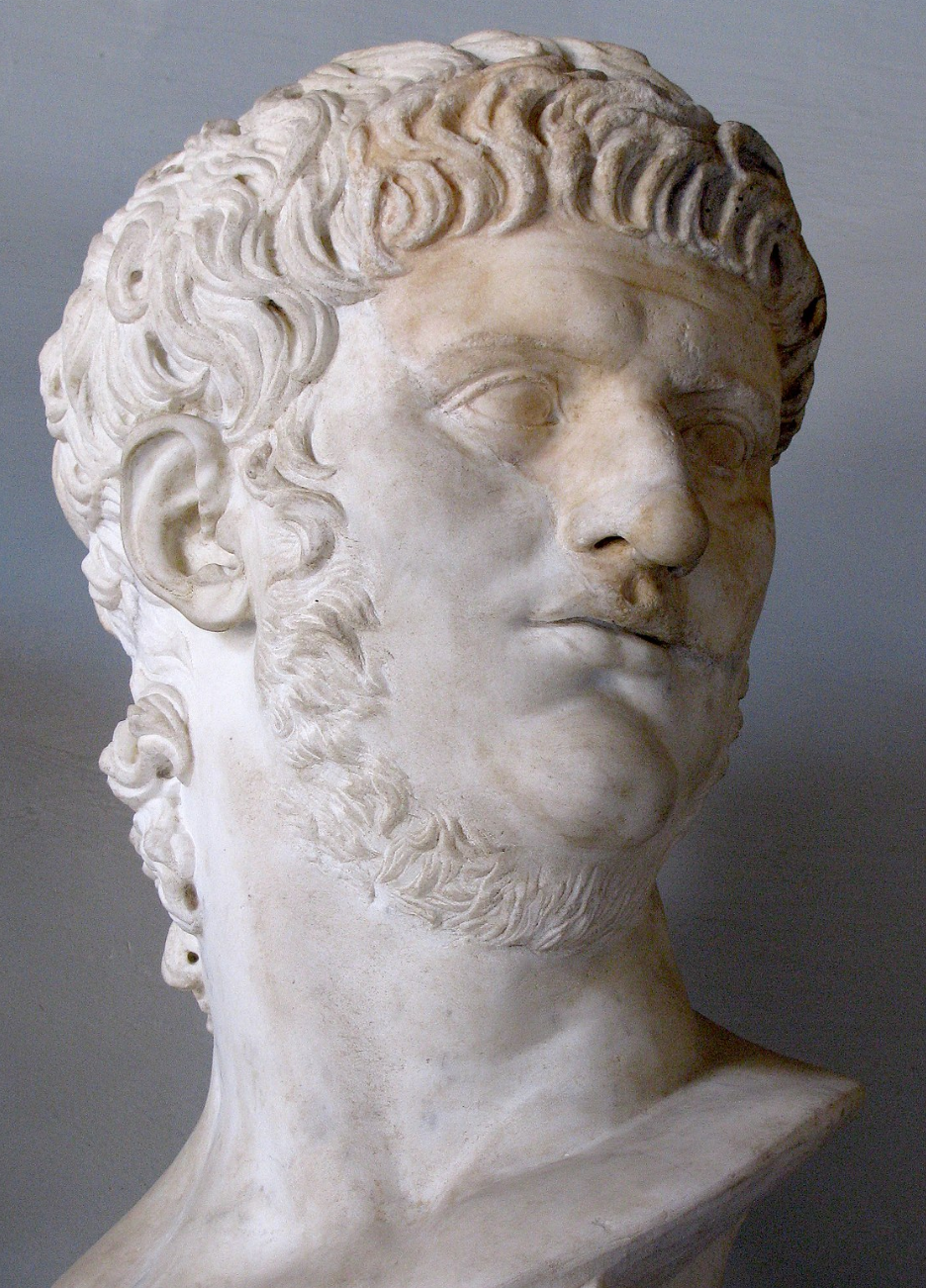 The night has gone, and the day is here. So, we put off the works of the dark, and we clothe the armor of light (13:12).
Chapter 13
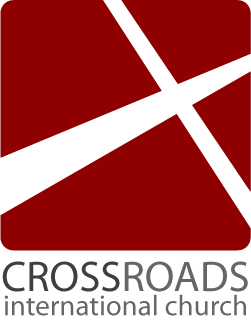 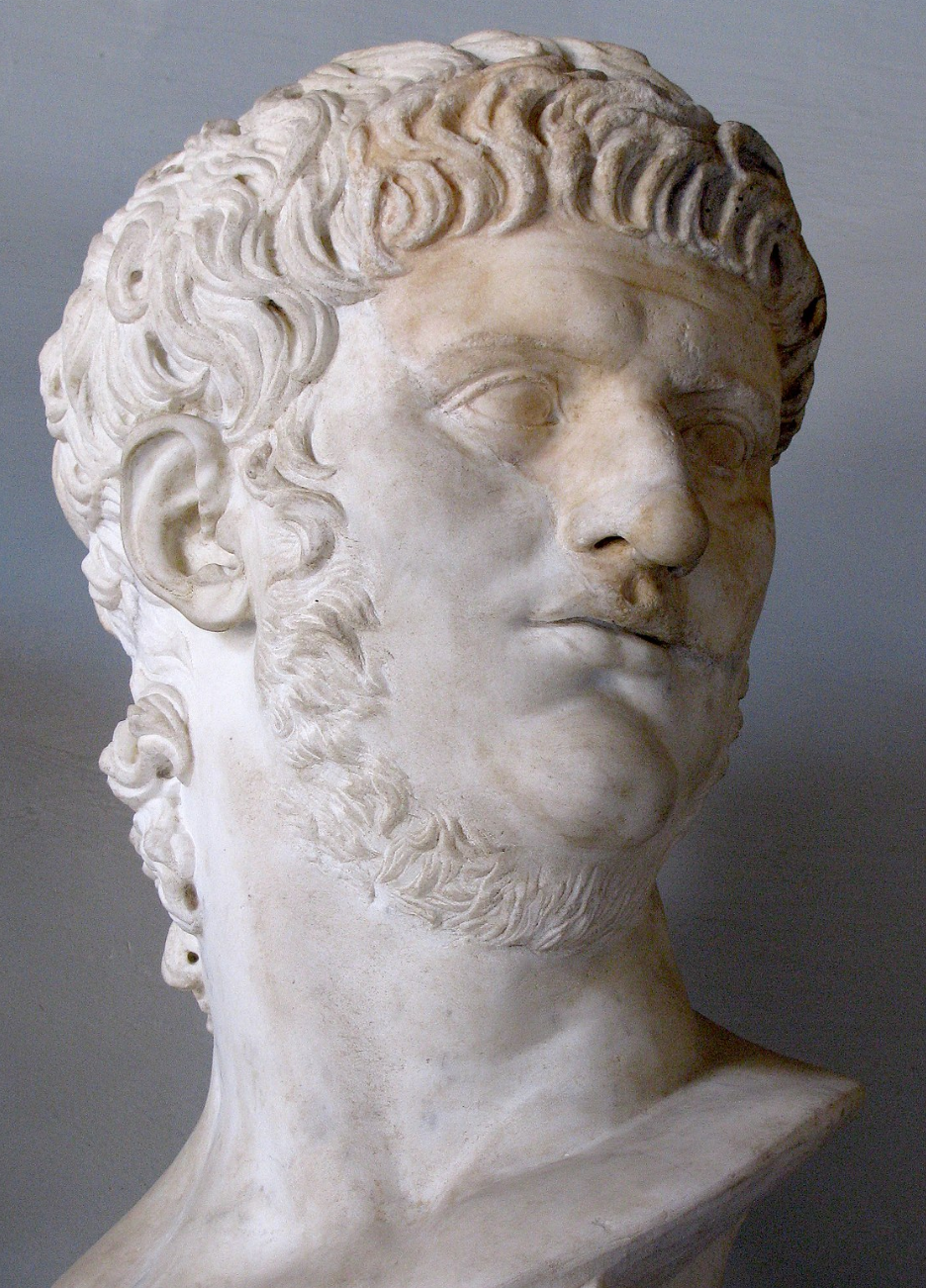 As in day-time, we walk properly, not carousing and drunk, not immorally and sensually, not quarreling and in jealousy (13:13).
Chapter 13
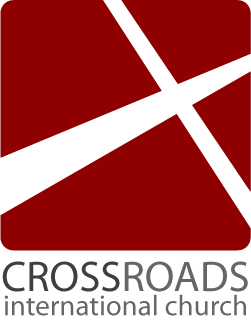 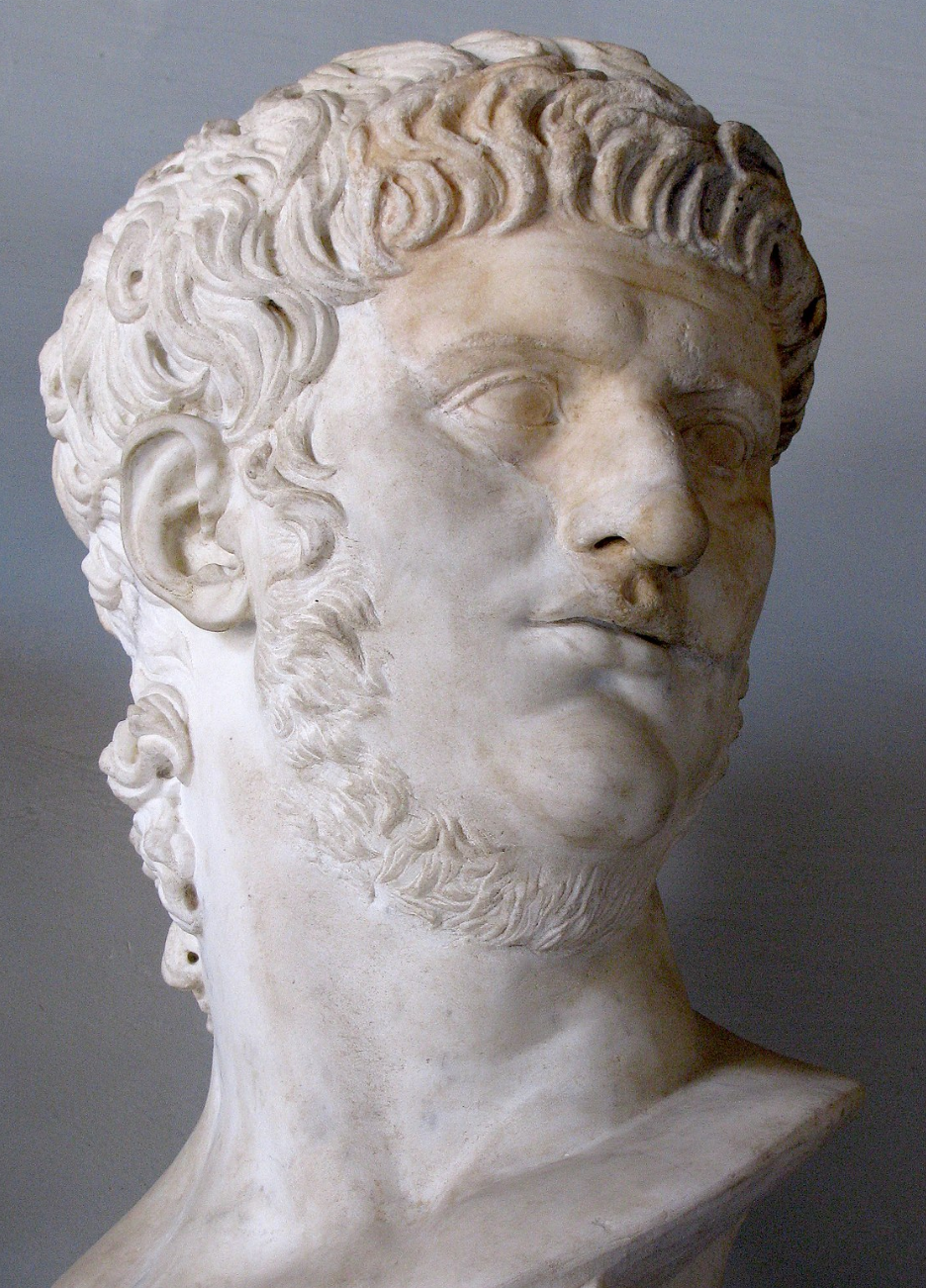 But you clothe the Lord Jesus Christ and do not provide provision for flesh to its desires (13:14).
Chapter 13
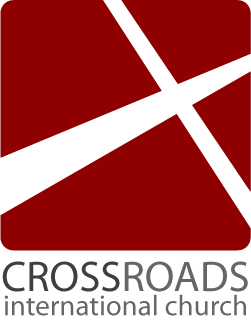 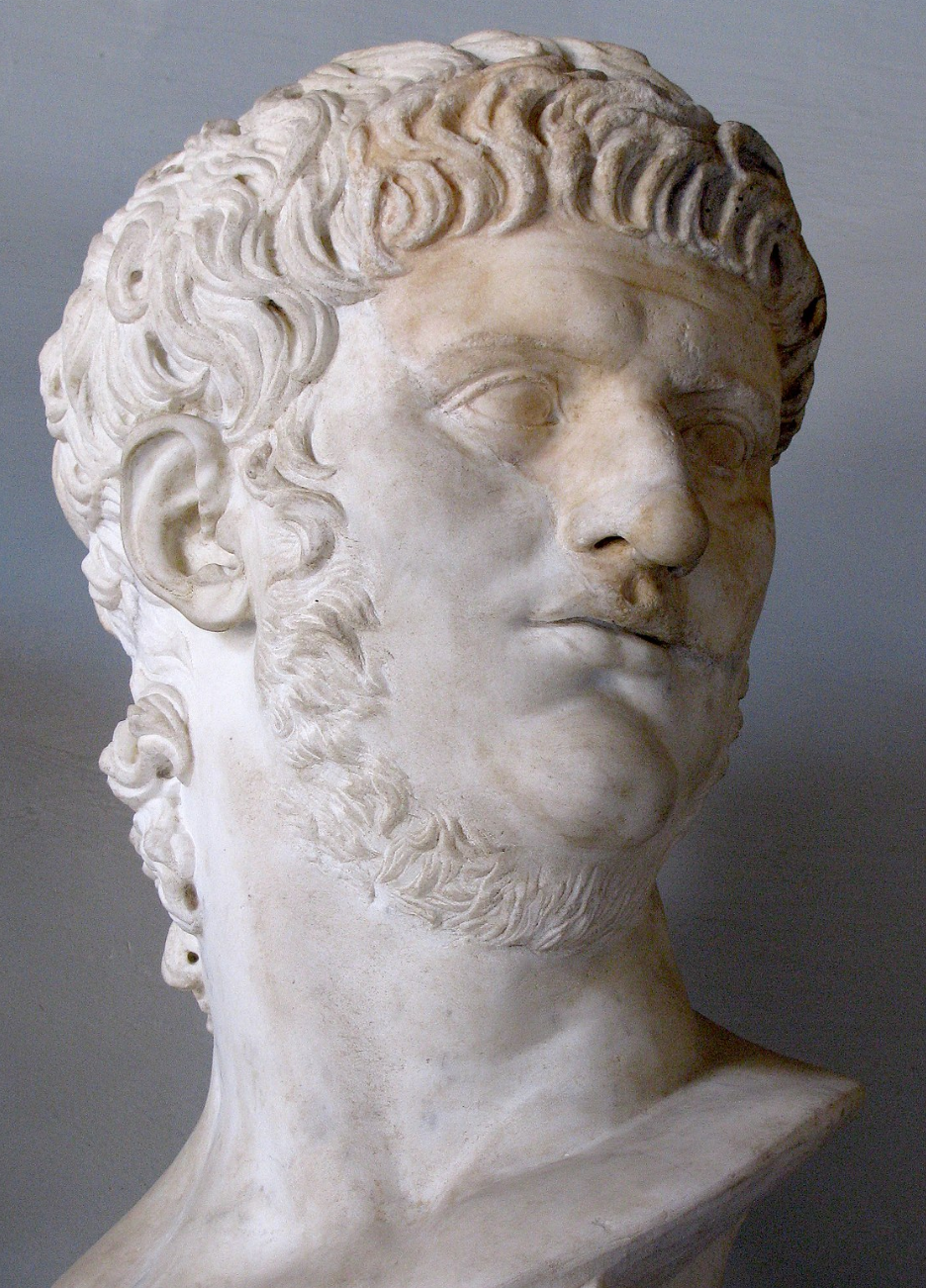 Should Christians in Rome obey Emperor Nero?

Yes, because
Chapter 13
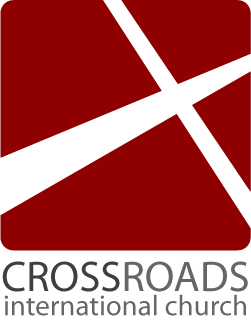 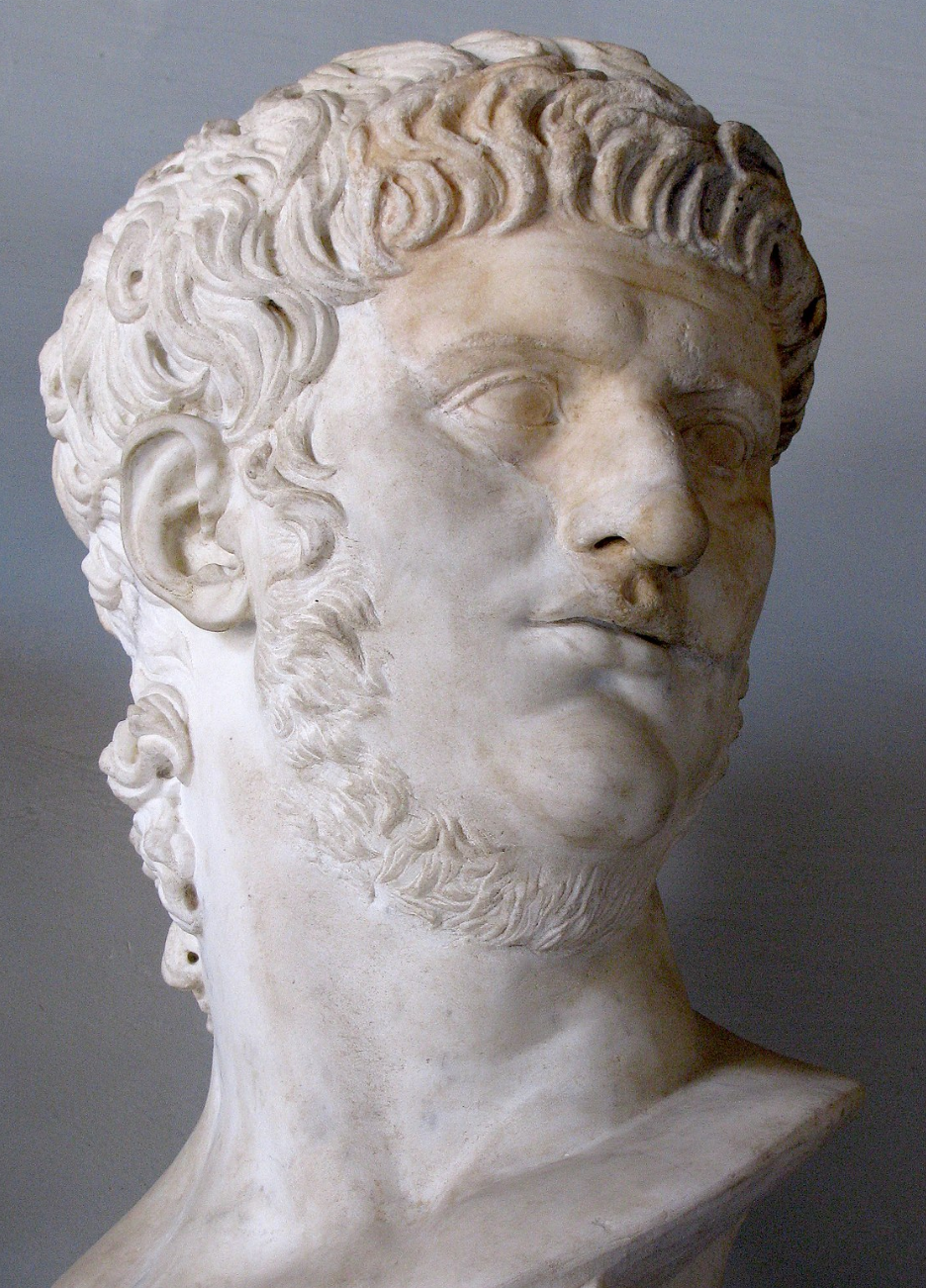 Nero is God’s servant. 
Believers shouldn’t owe anything to anyone. 
Obedience to the rulers is a love-action, which fulfills the law of God. 
Believers are children of light who walk in light and are clothed in Christ.
Chapter 13
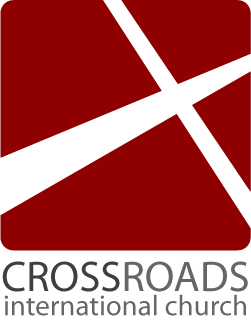 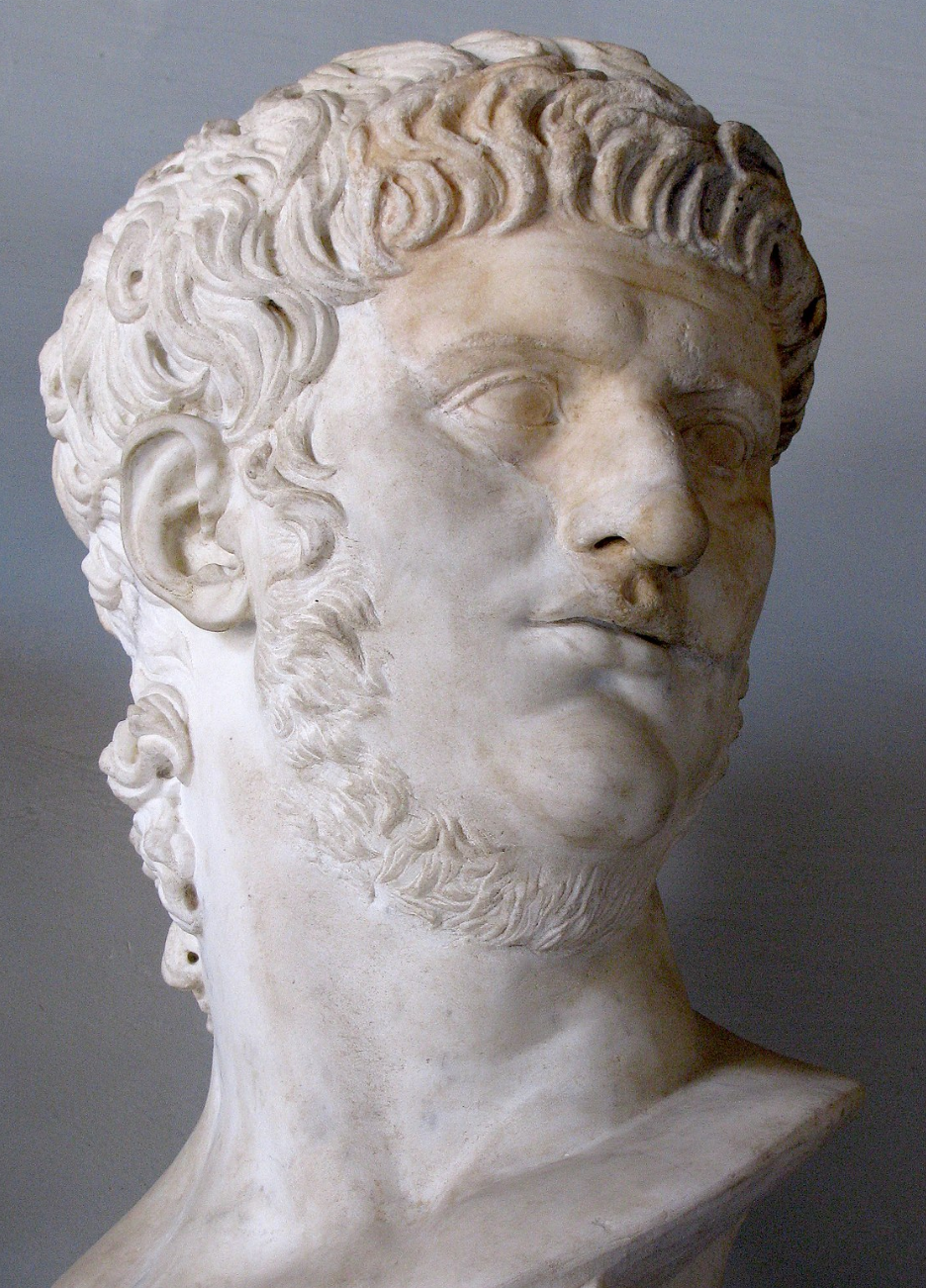 Application
Chapter 13
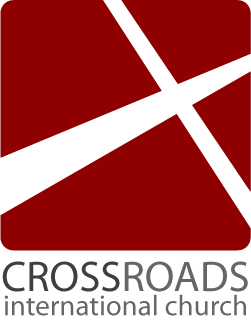 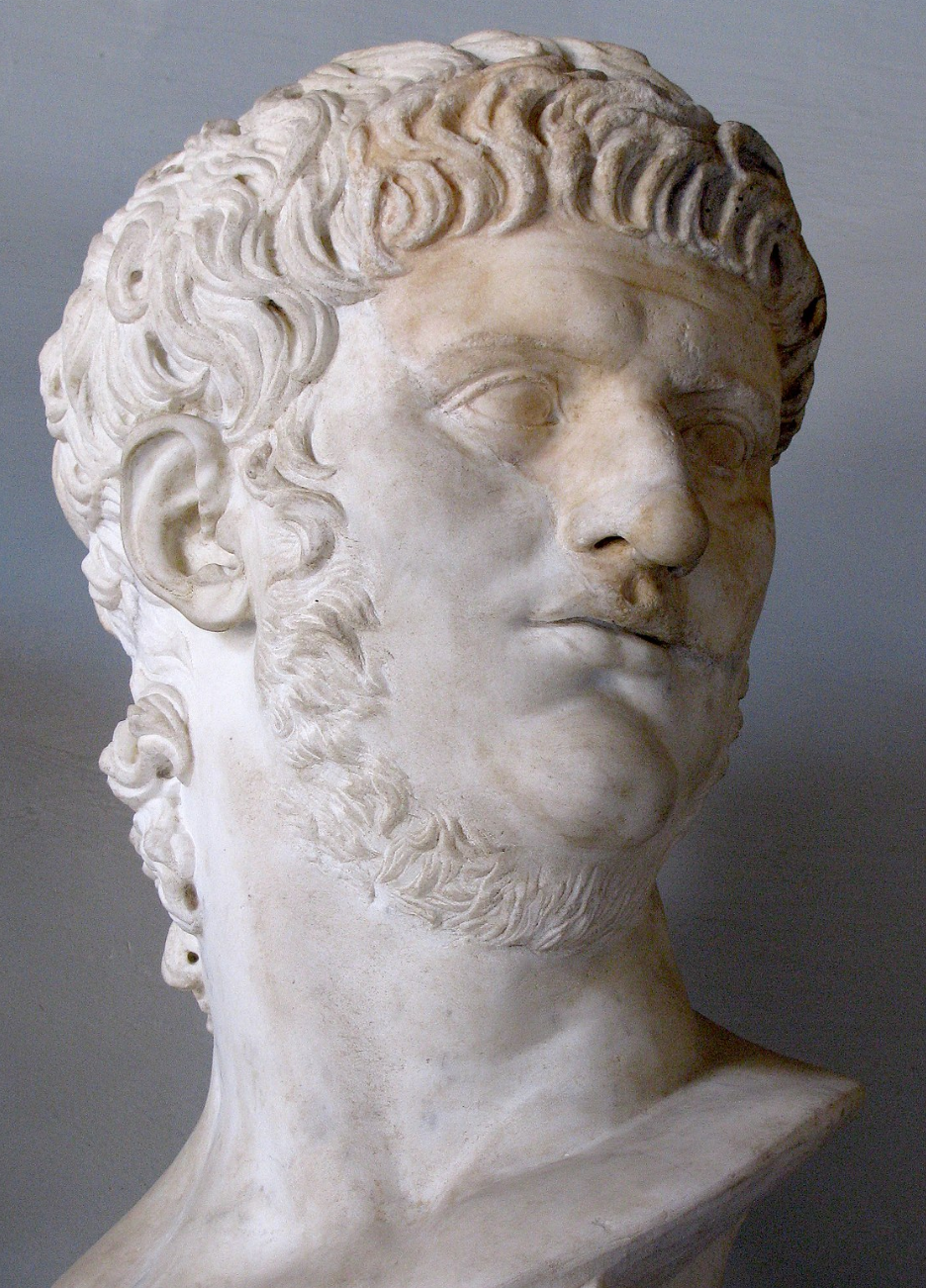 Government servants are God’s servants/ministers 

(e.g., Nebuchadnezzar, Jer 27:6; Cyrus of Persia, Isa 44:28–25:4, as servants and even Messiah)
Chapter 13
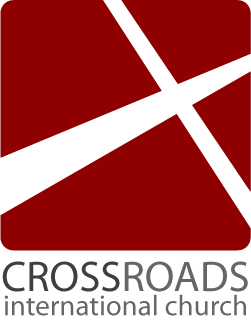 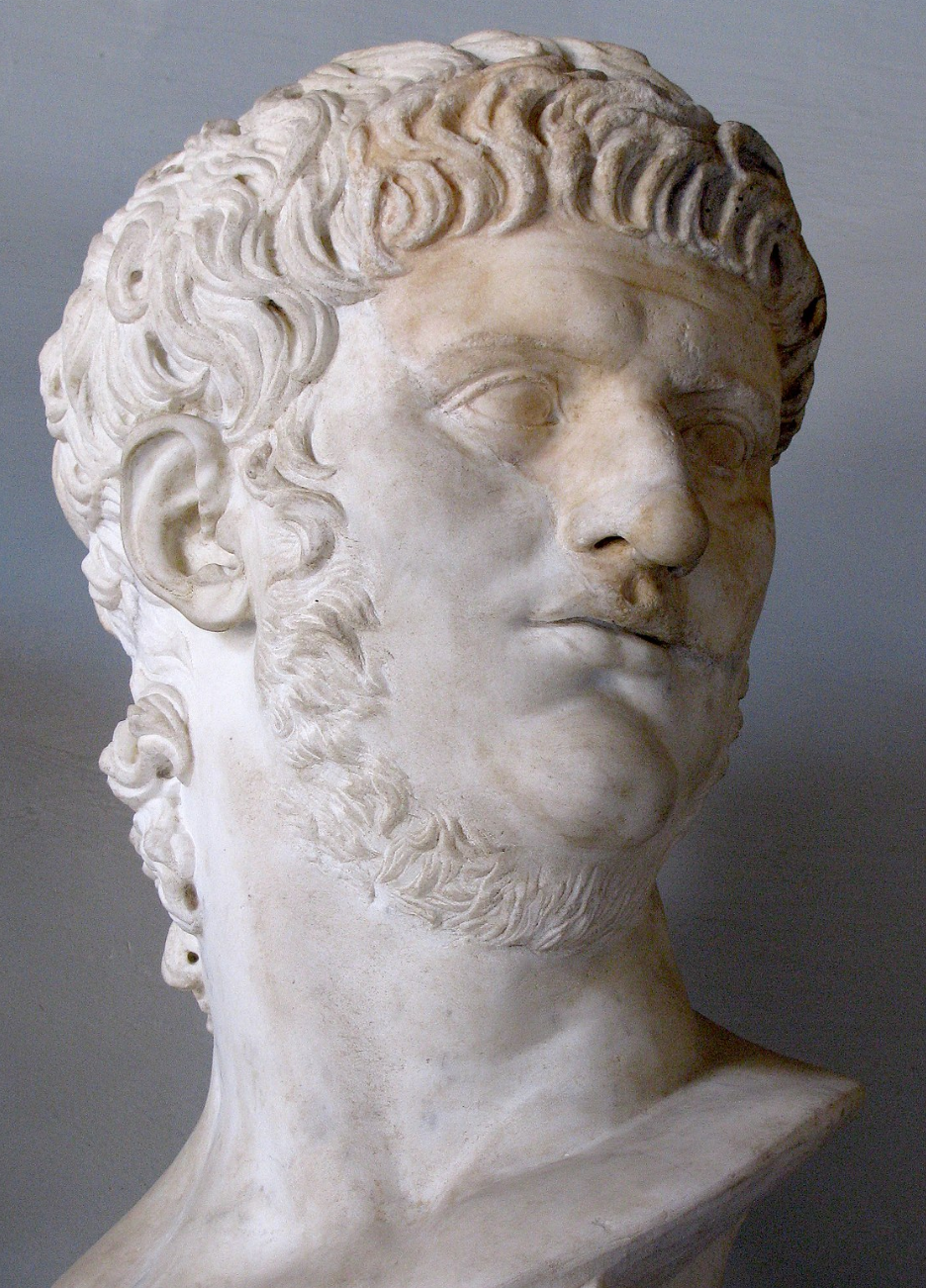 Since they are God’s servants, we submit and obey since it’s the love-action, the fulfilment of the law, that we, as children of light who are clothed in Christ, ought to do.
Chapter 13
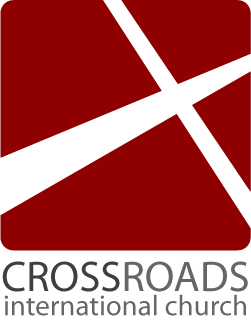 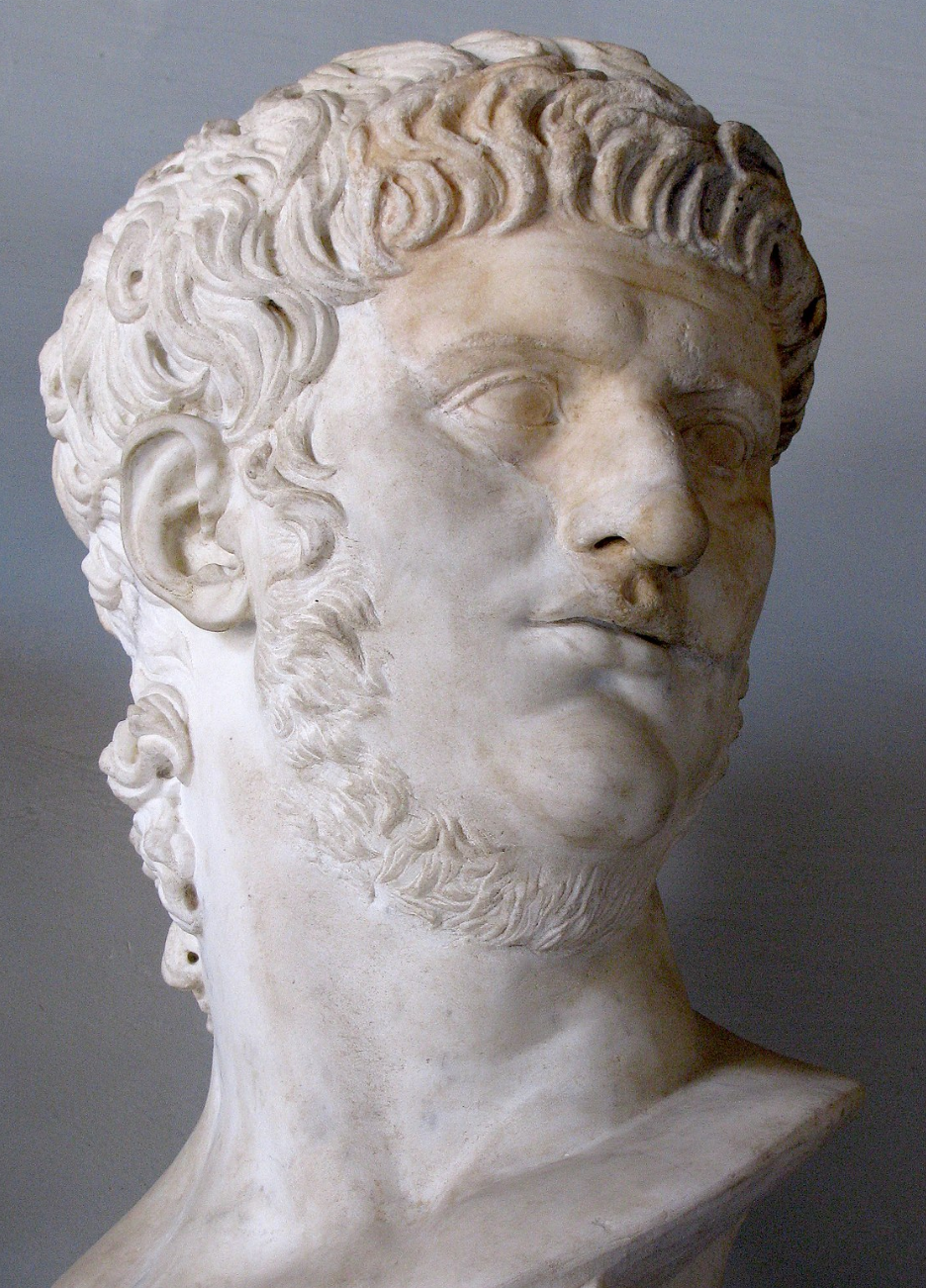 What if the leaders are evil?
Chapter 13
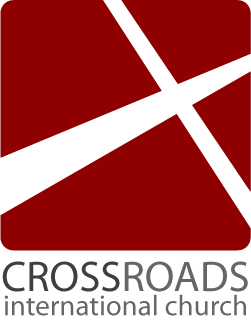 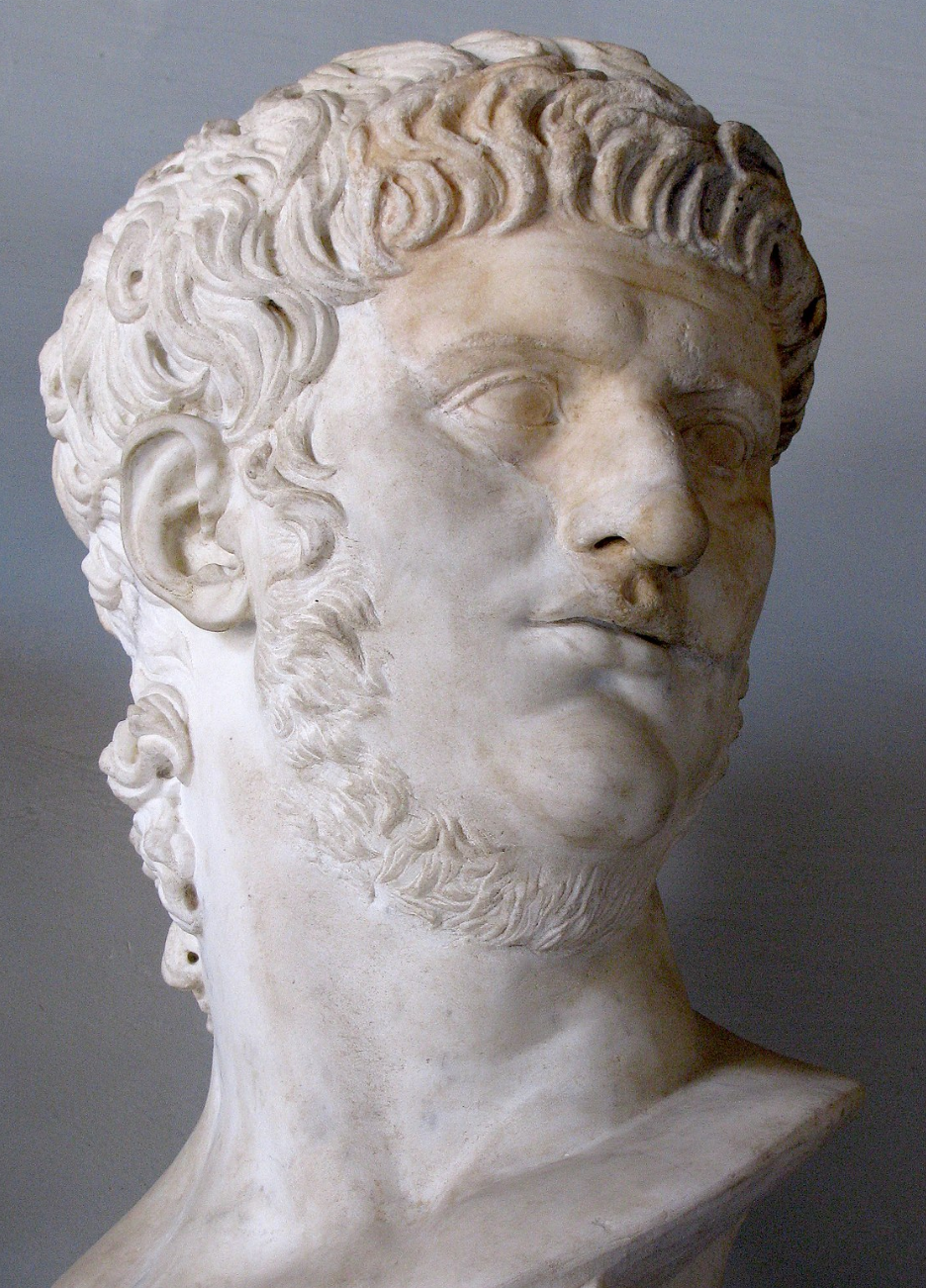 How evil was Nero?
Chapter 13
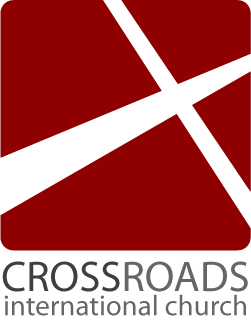 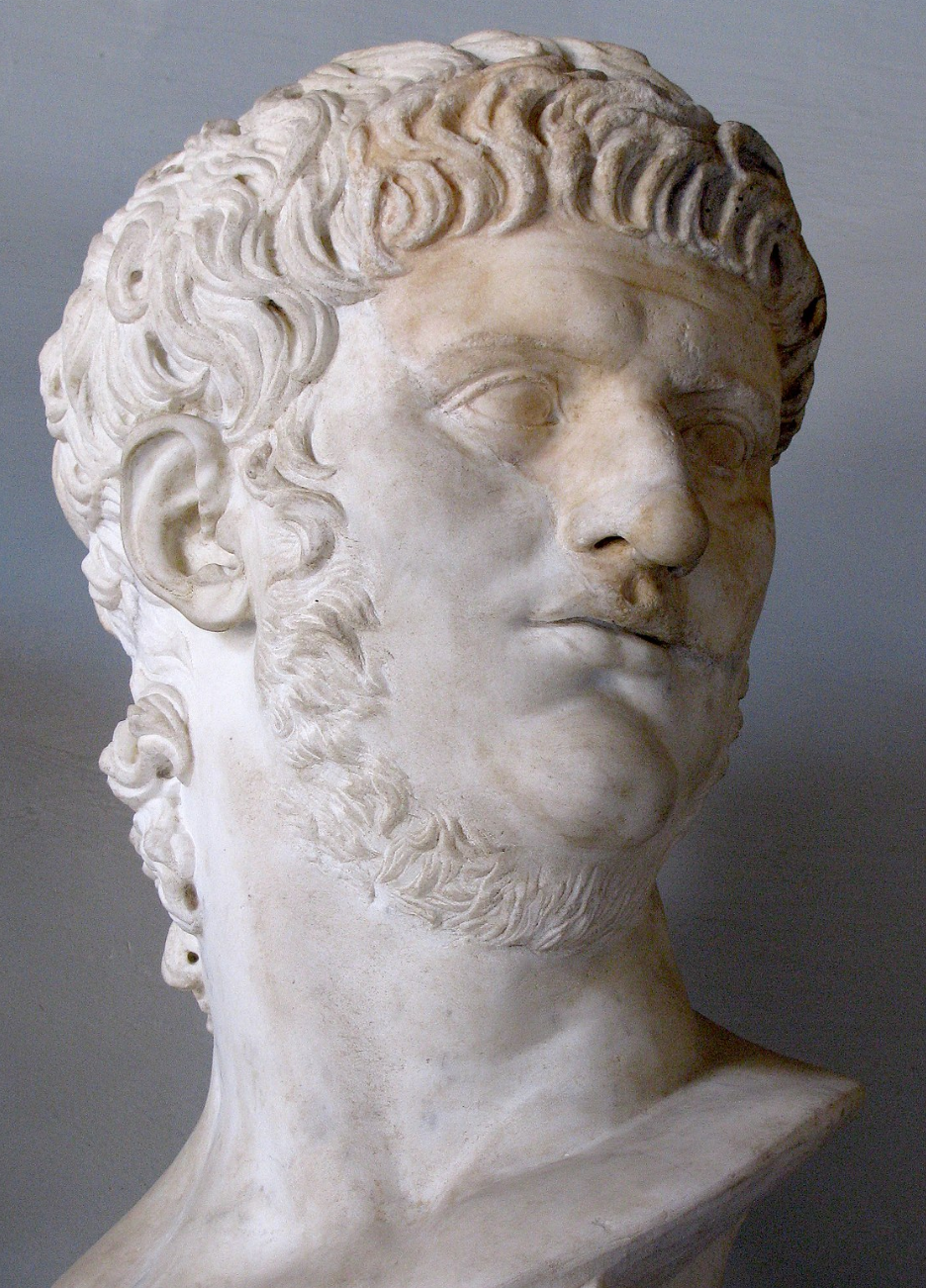 What if they are anti-Christians?
Chapter 13
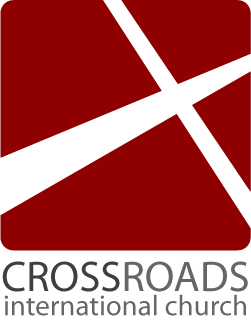 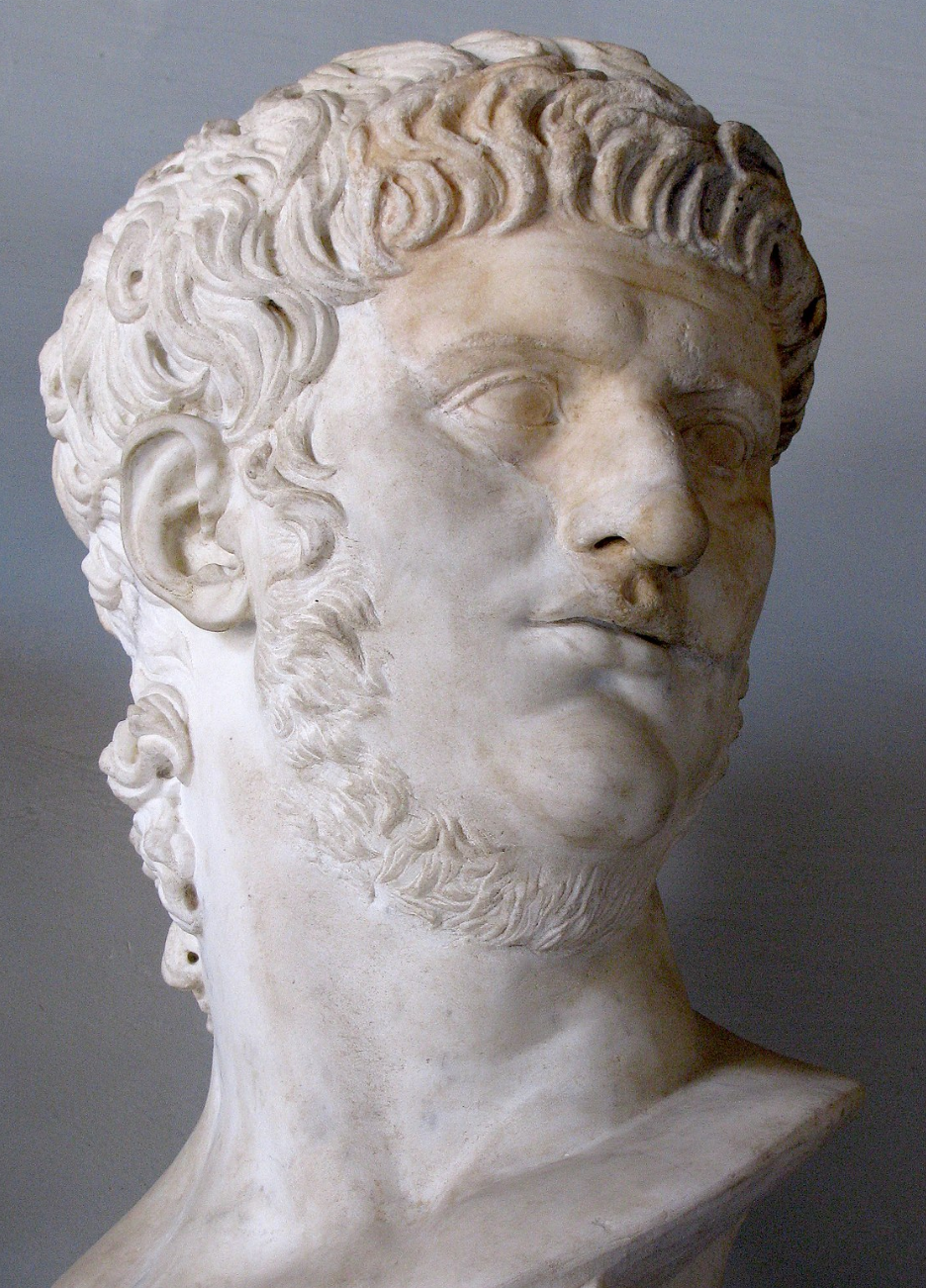 How anti-Christians was Nero?
Chapter 13
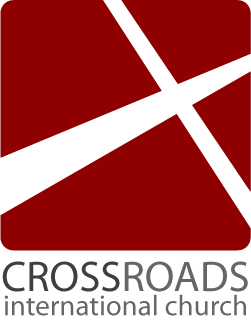 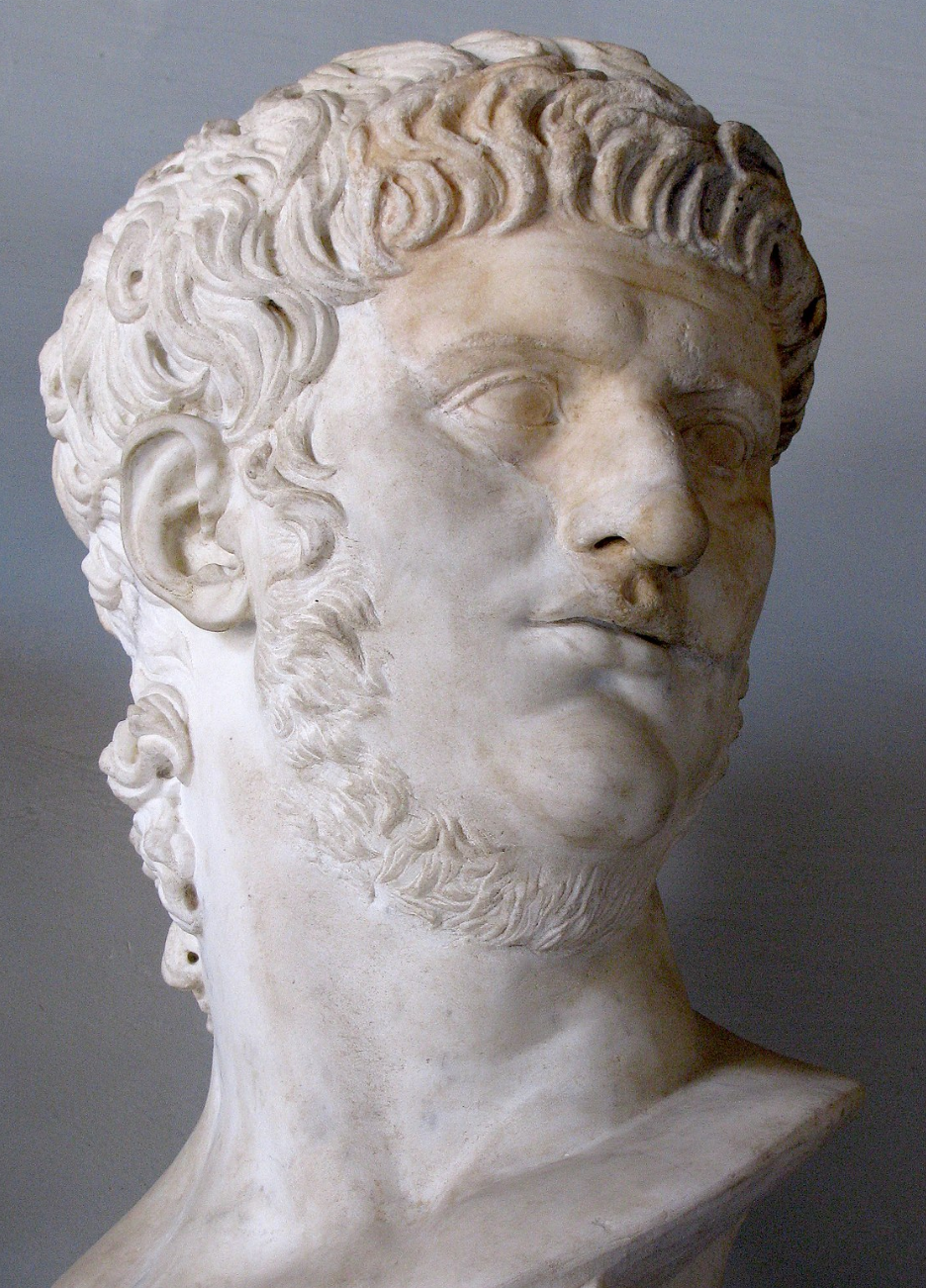 What if they demand that we disobey God?
Chapter 13
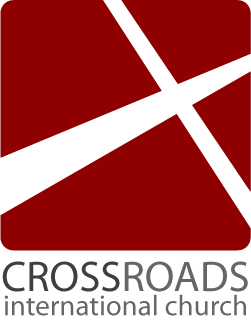 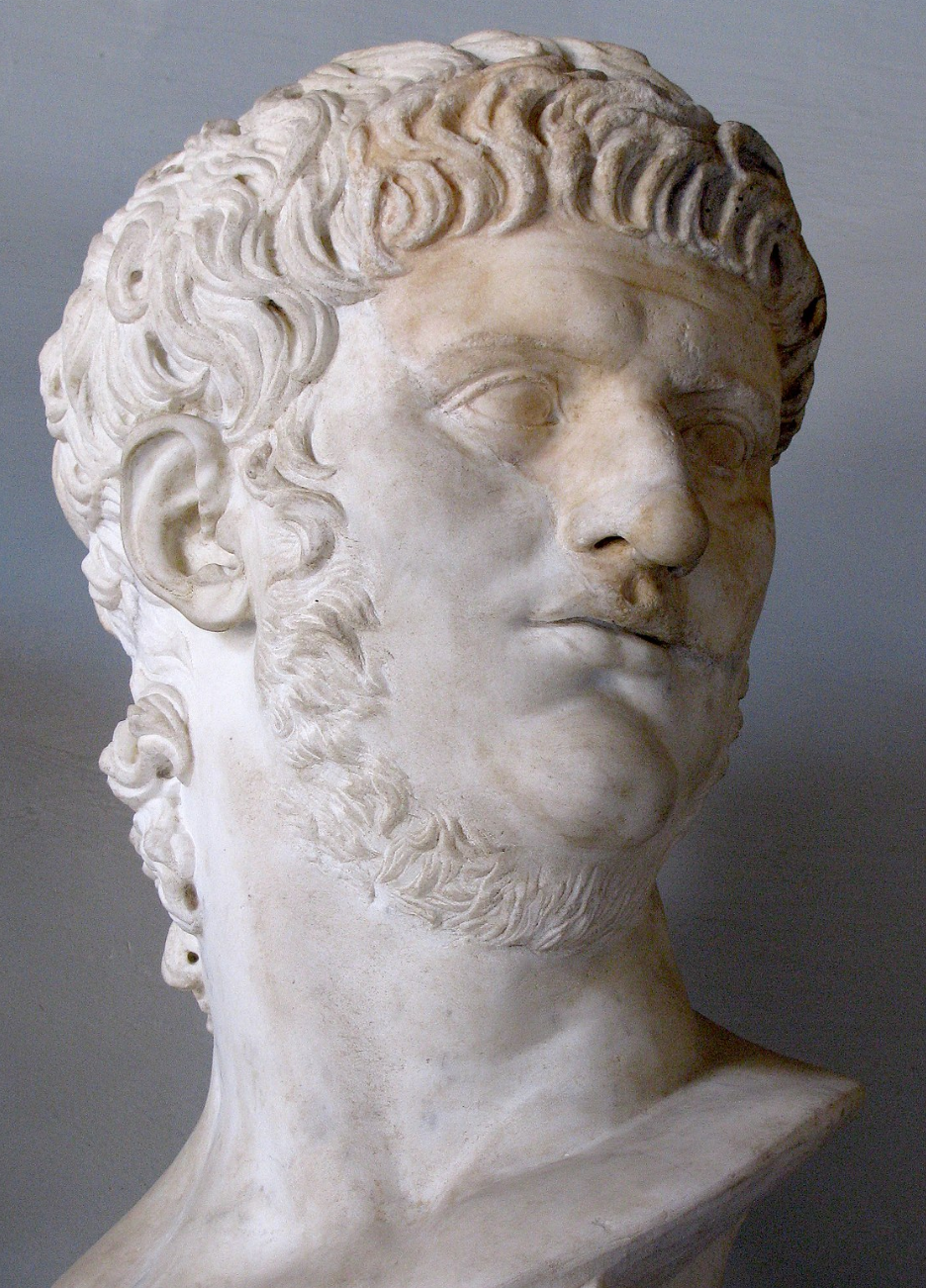 Then, we obey God (knowing we’ll incur punishments)

Peter (Acts 5:29), midwives (Exod 1:17); Daniel, Shadrach, Meshach, and Abednego (Dan 3–6).
Chapter 13
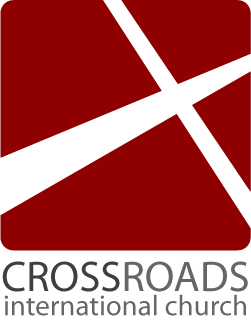 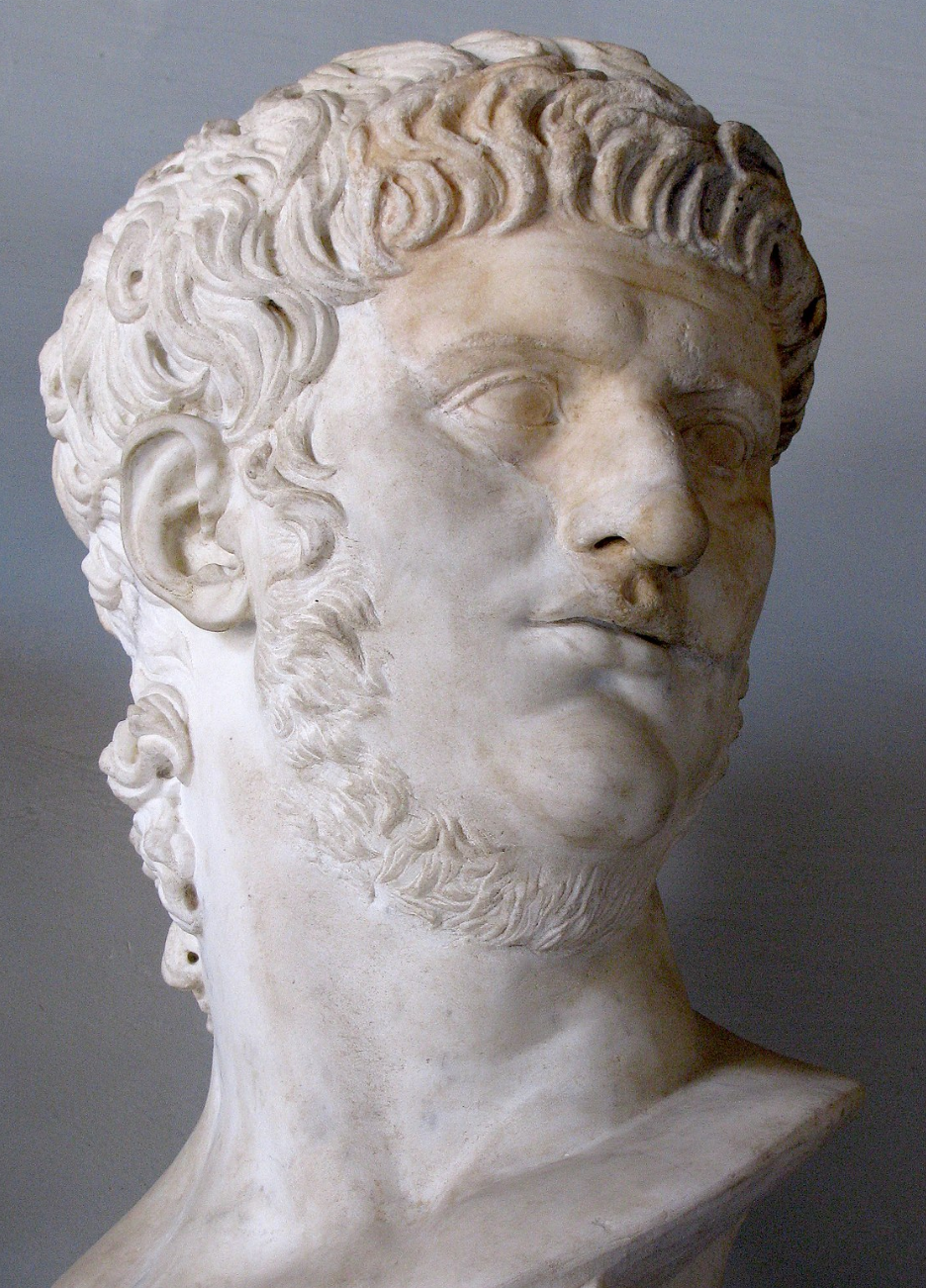 Obey the authorities, except when they demand that we disobey God.
Chapter 13
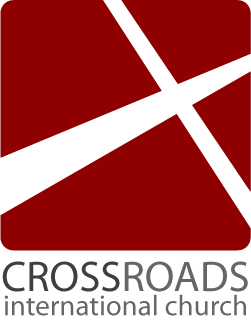 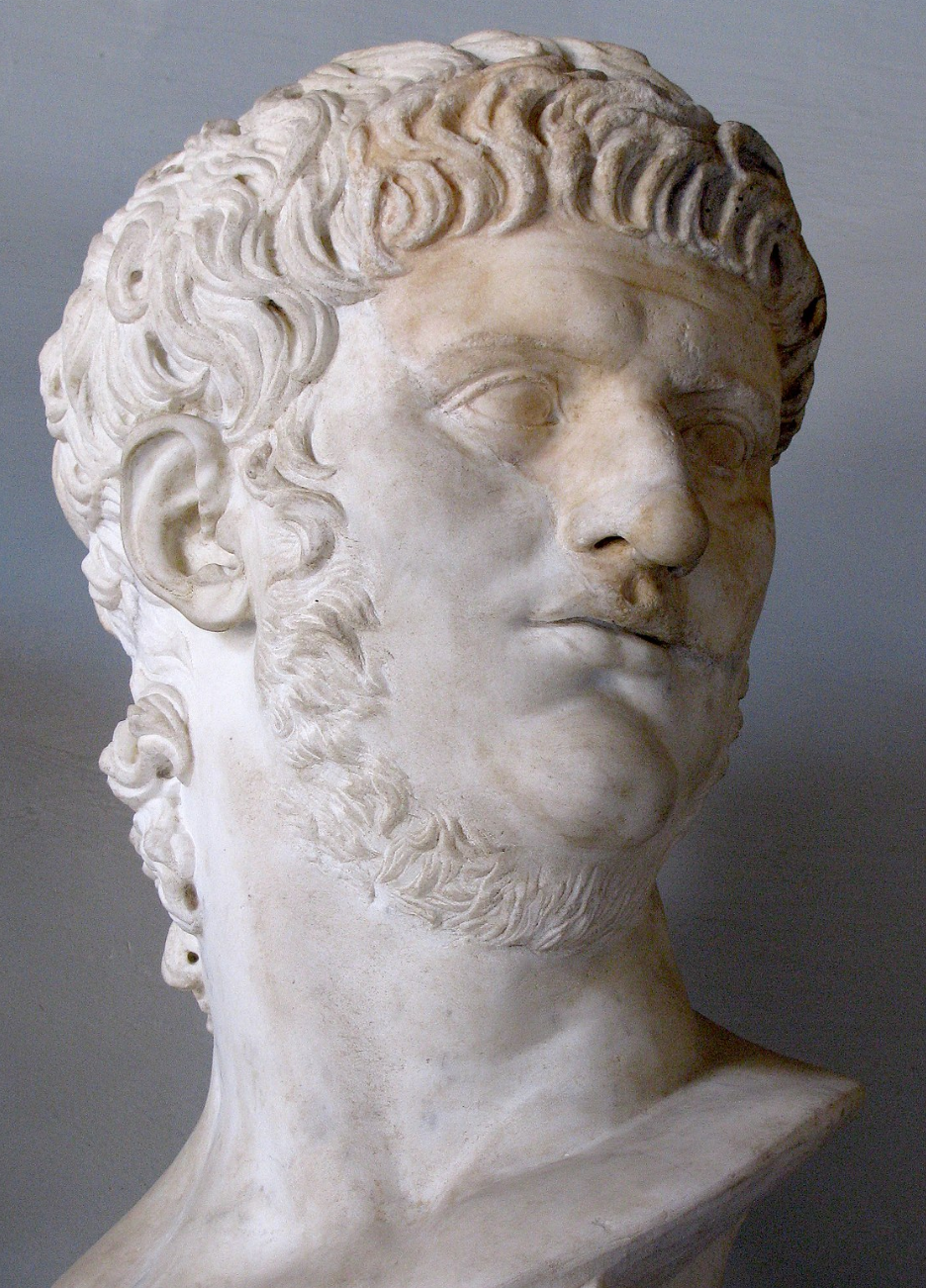 And, we pray for their salvation: 

“I urge, then, first of all, that petitions, prayers, intercession and thanksgiving be made for all people—for kings and all those in authority—that we may live peaceful and quiet lives in all godliness and holiness. This is good, and pleases God our Savior, who wants all people to be saved and to come to a knowledge of the truth” (1 Timothy 2:1–4)
Get this presentation and notes for free!
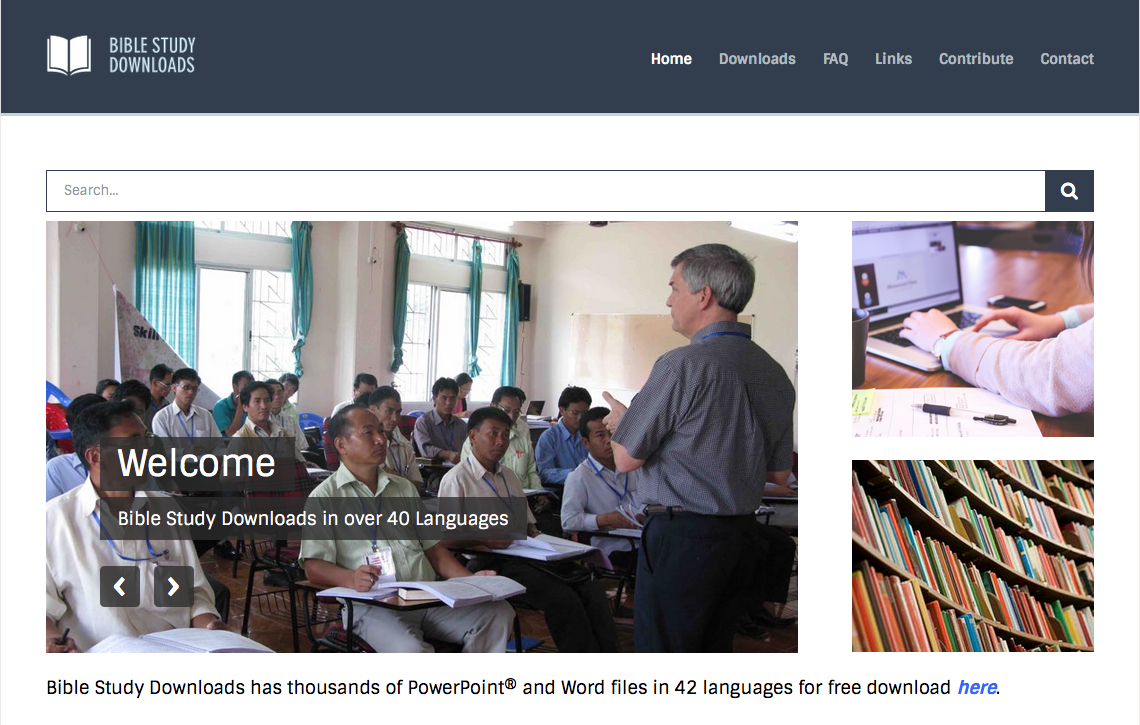 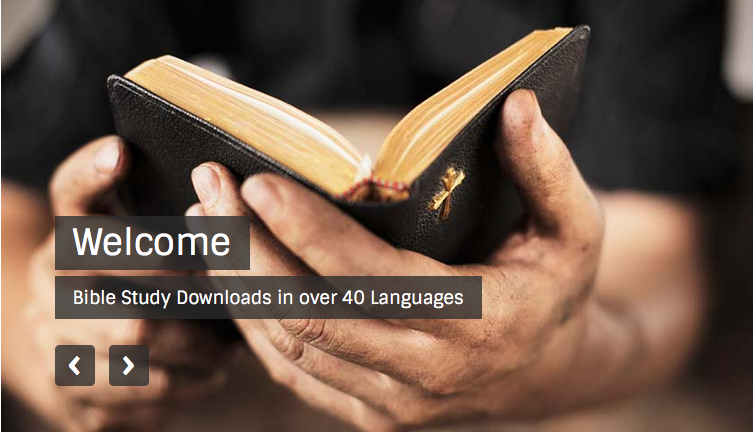 NT Sermons link at BibleStudyDownloads.org